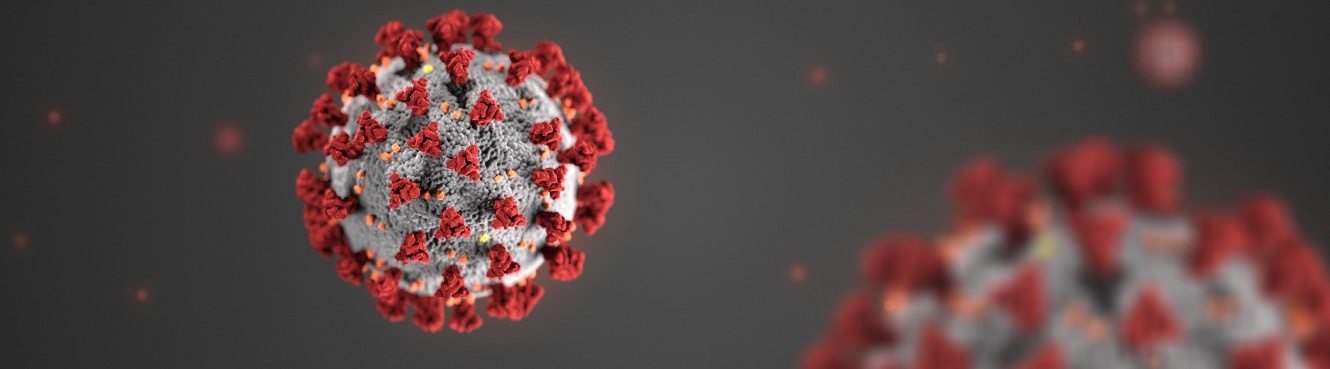 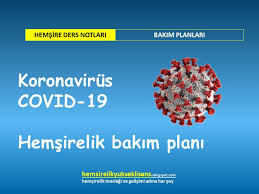 DR. ÖĞR. ÜYESİ ELVAN AKGÜLHAZİRAN 2020
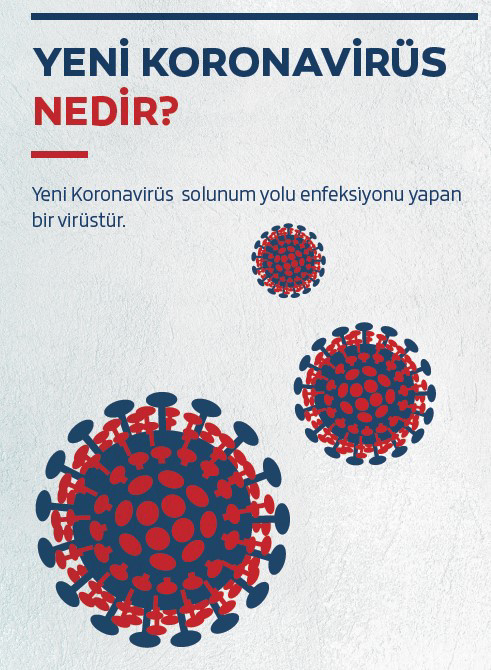 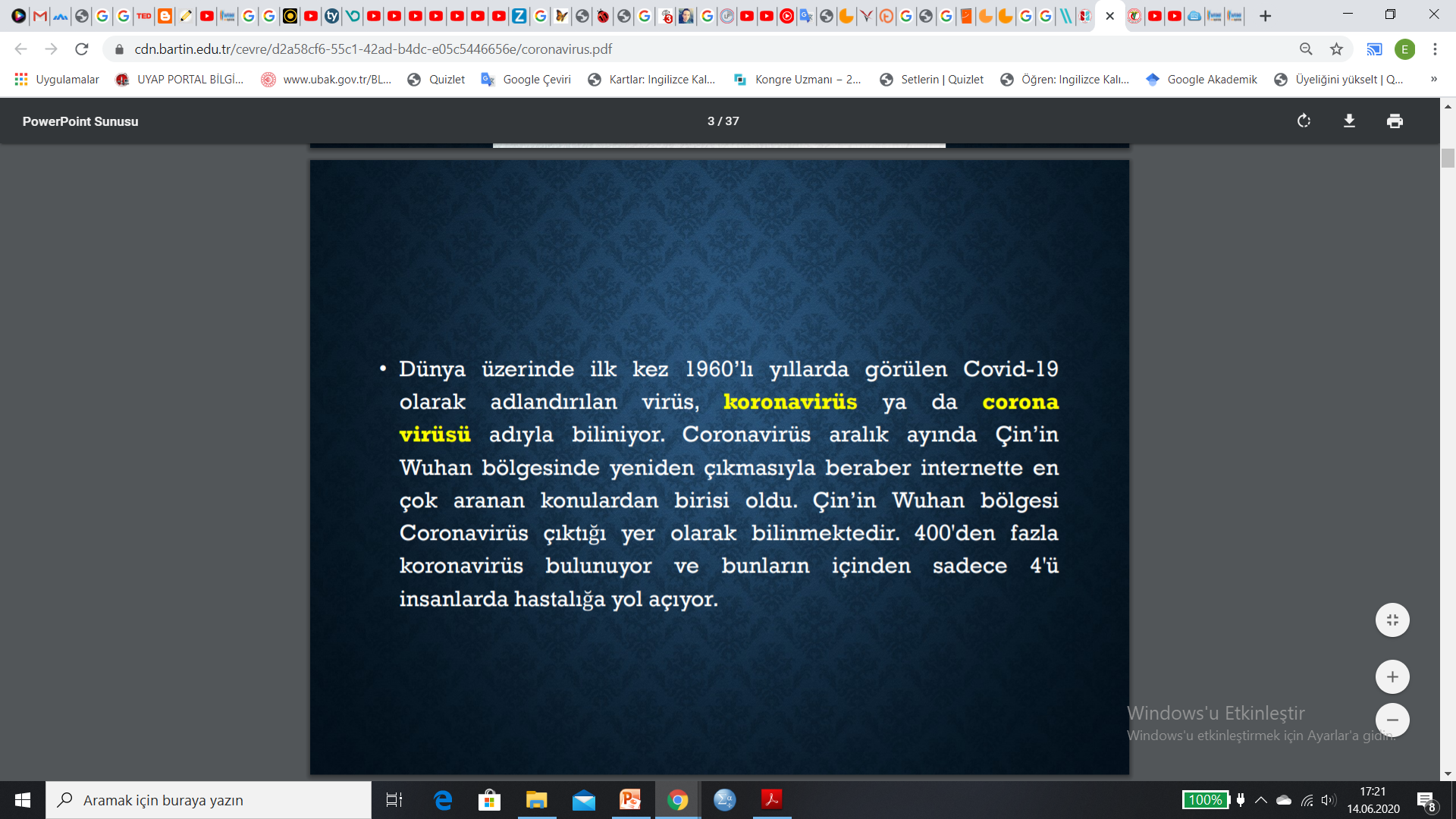 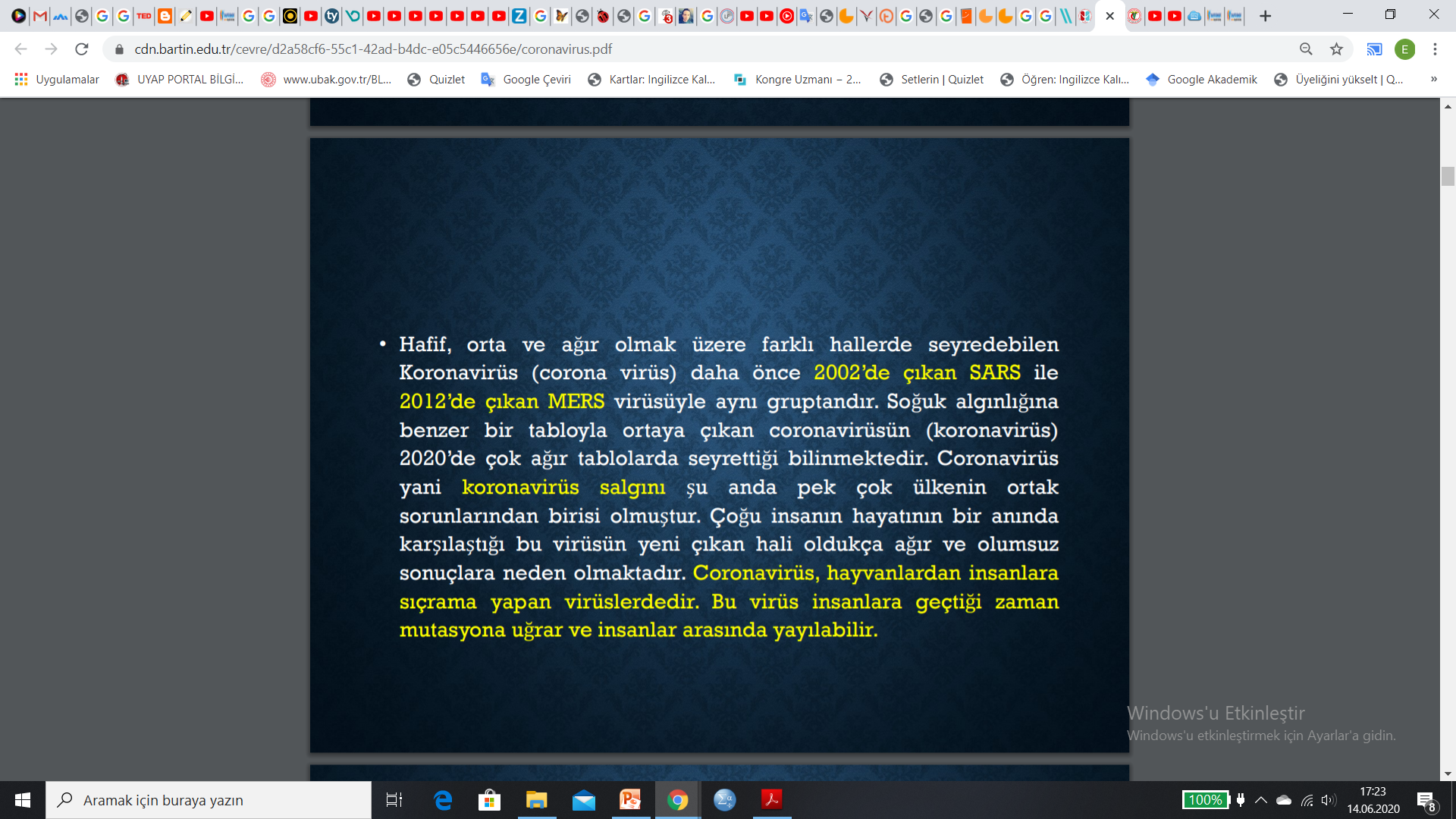 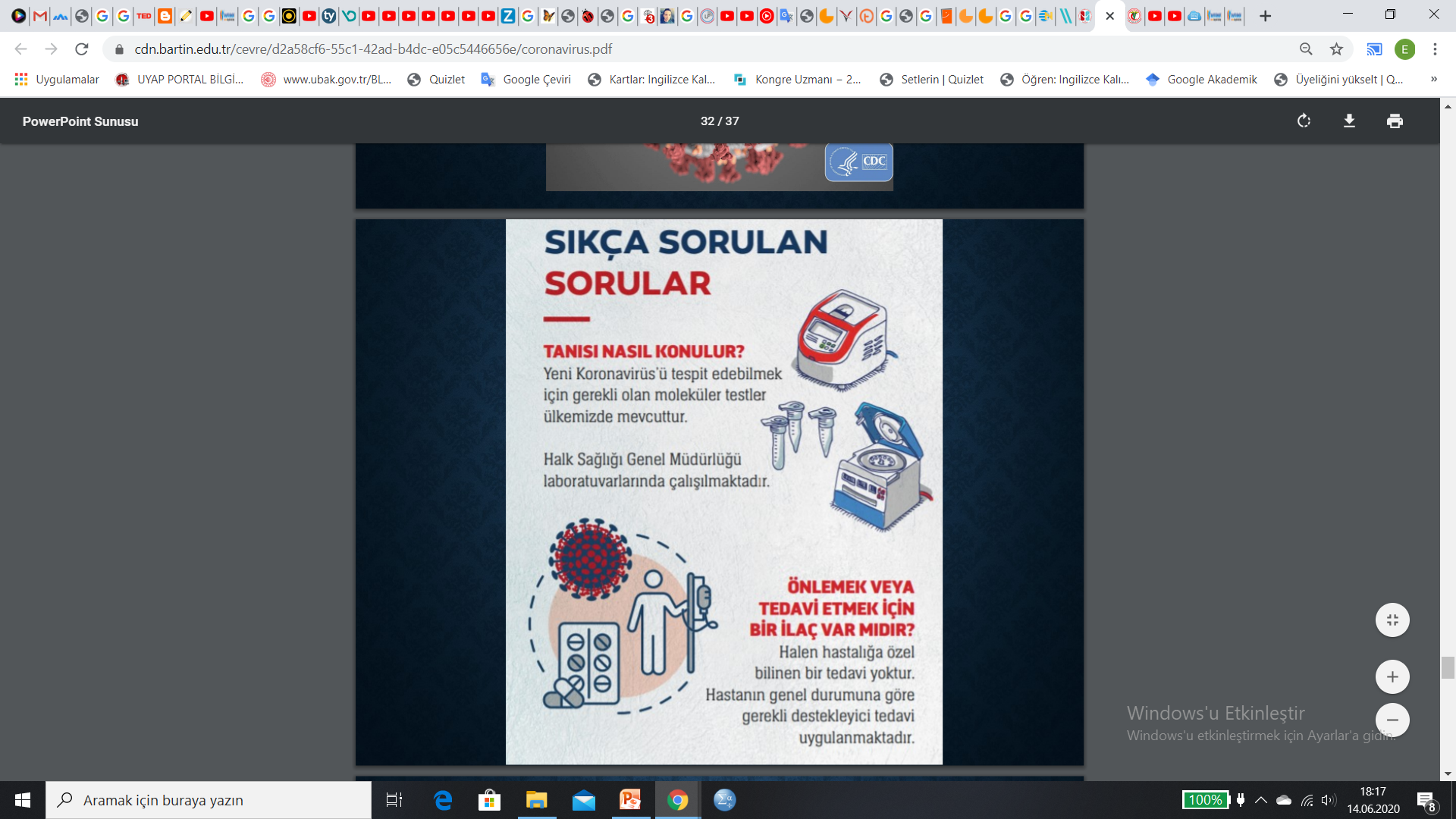 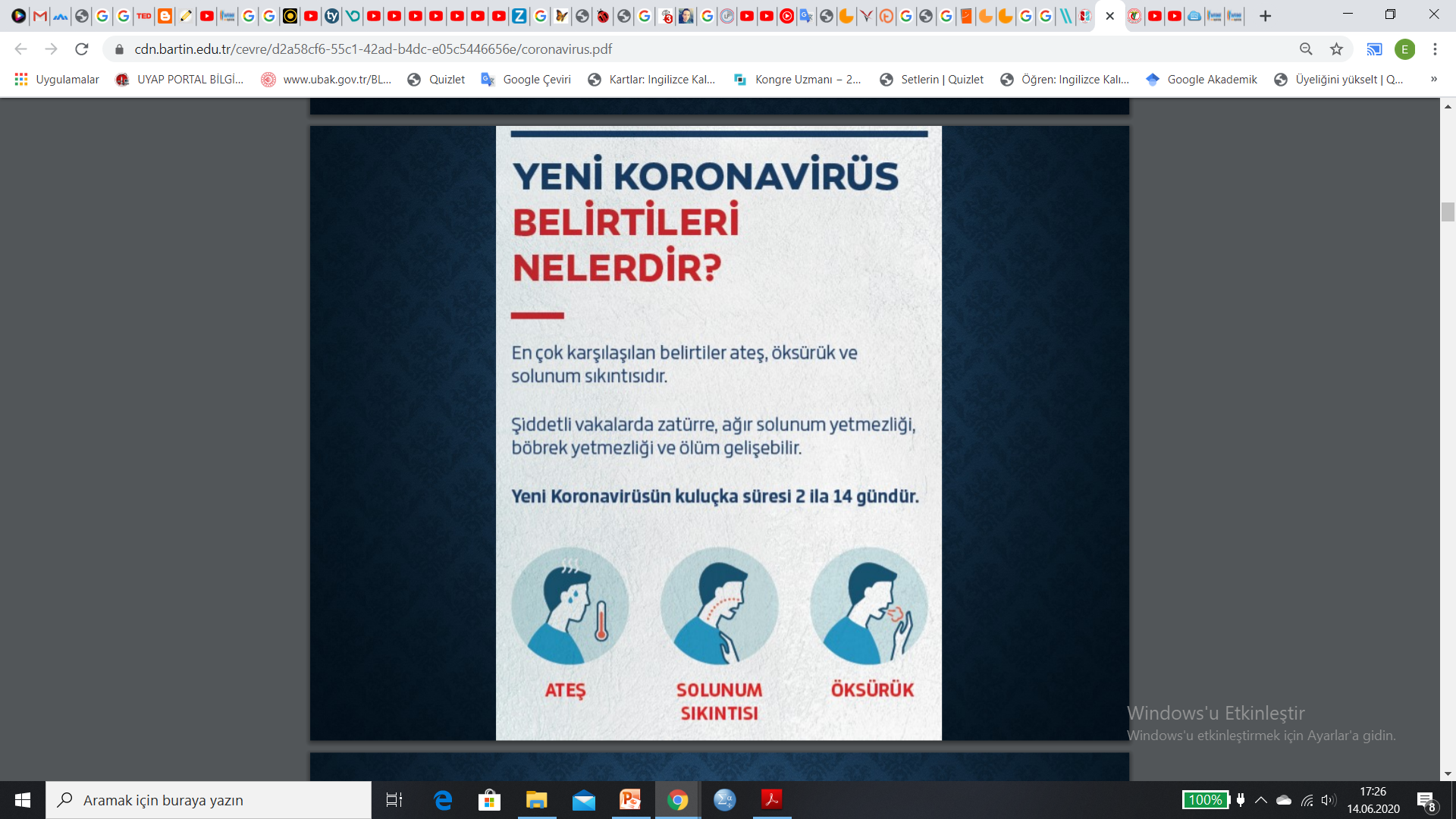 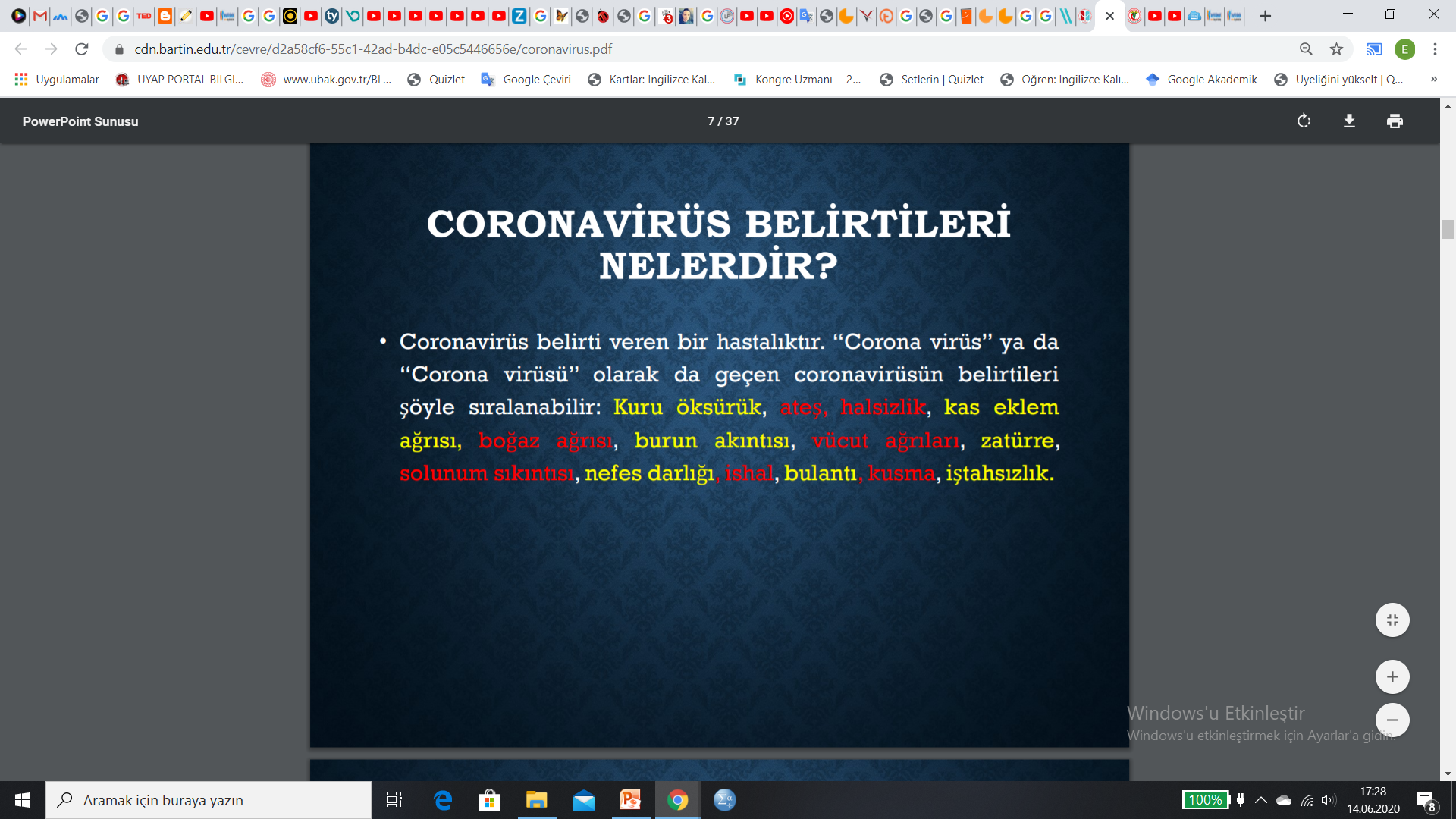 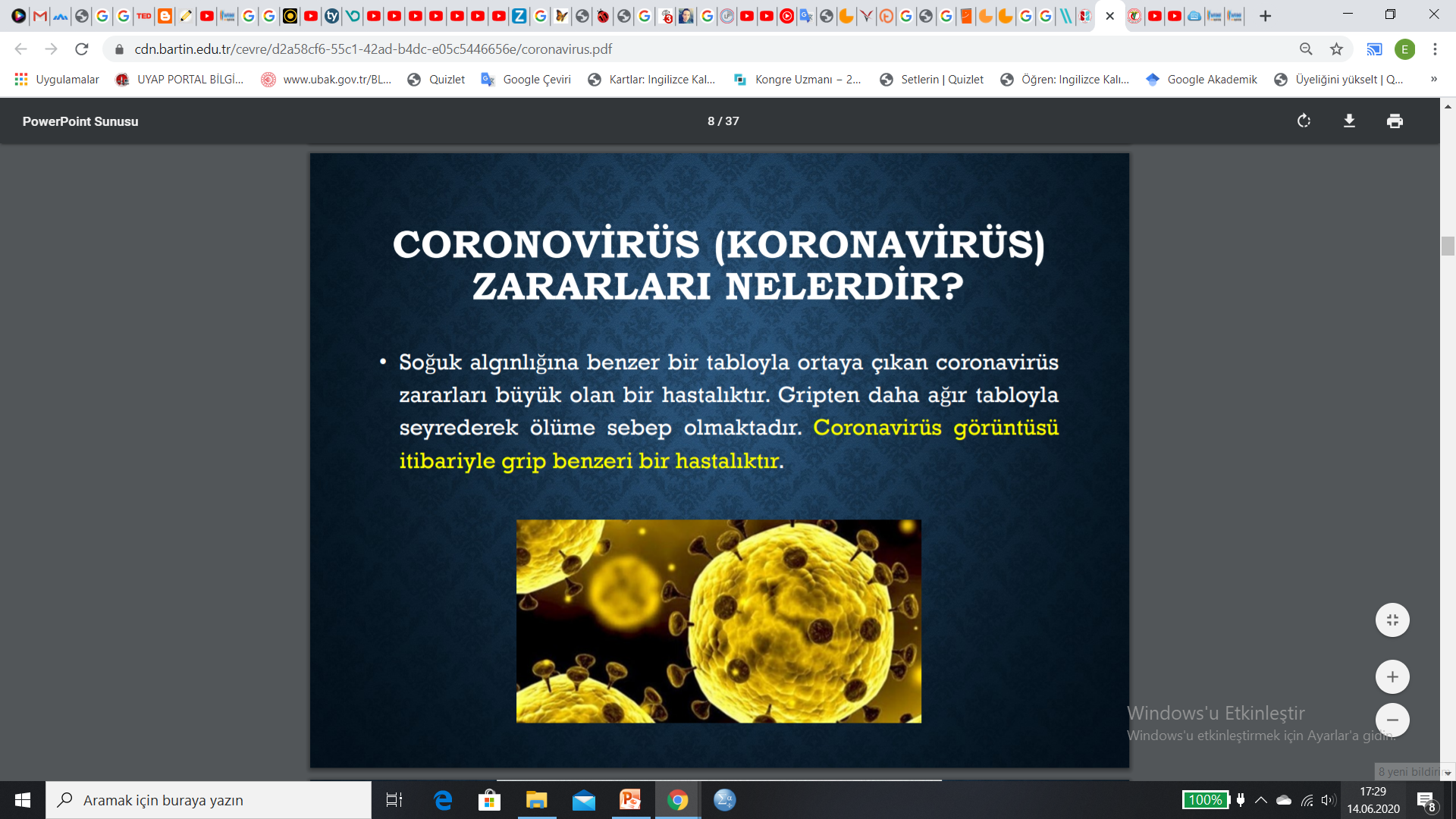 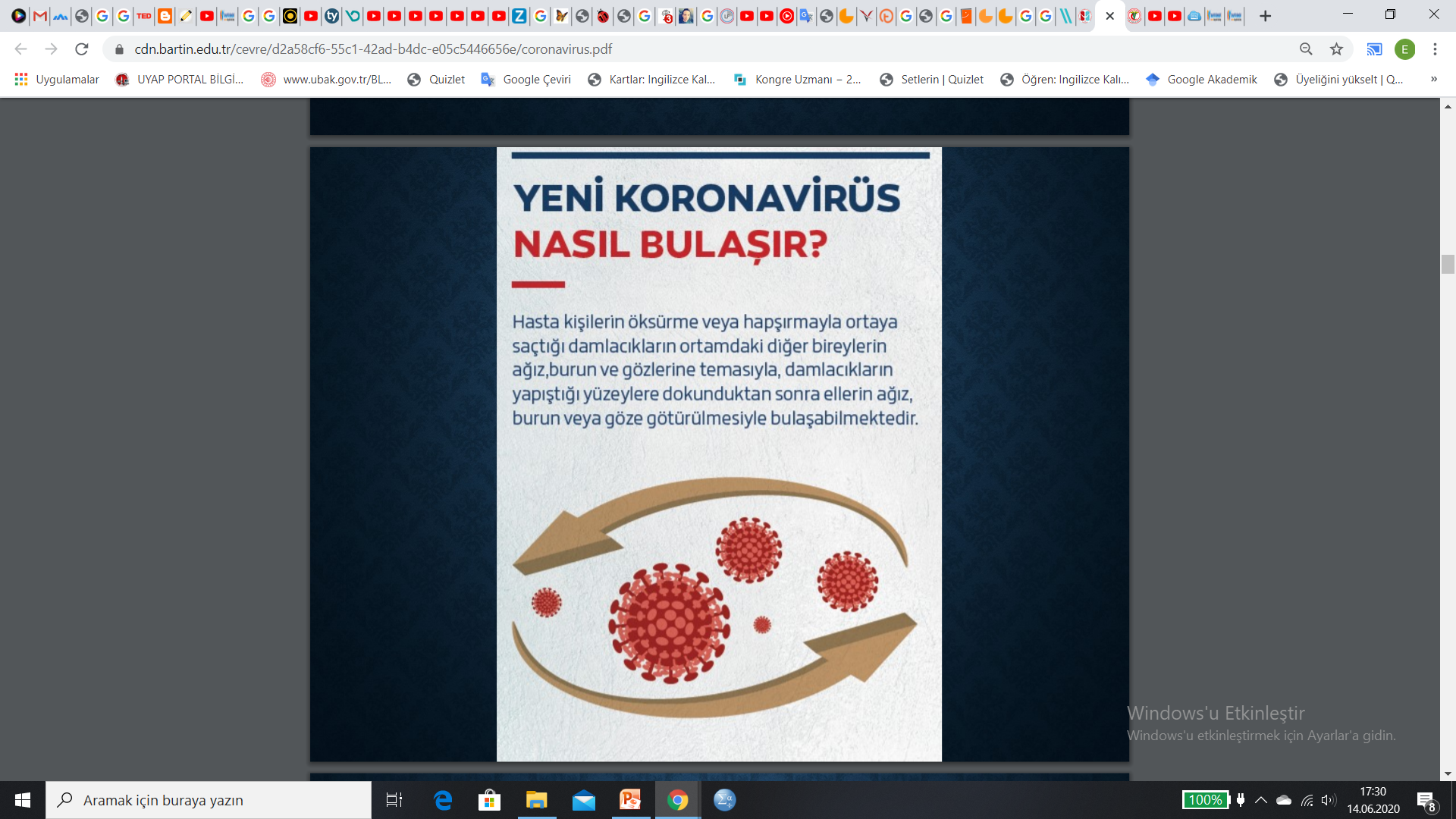 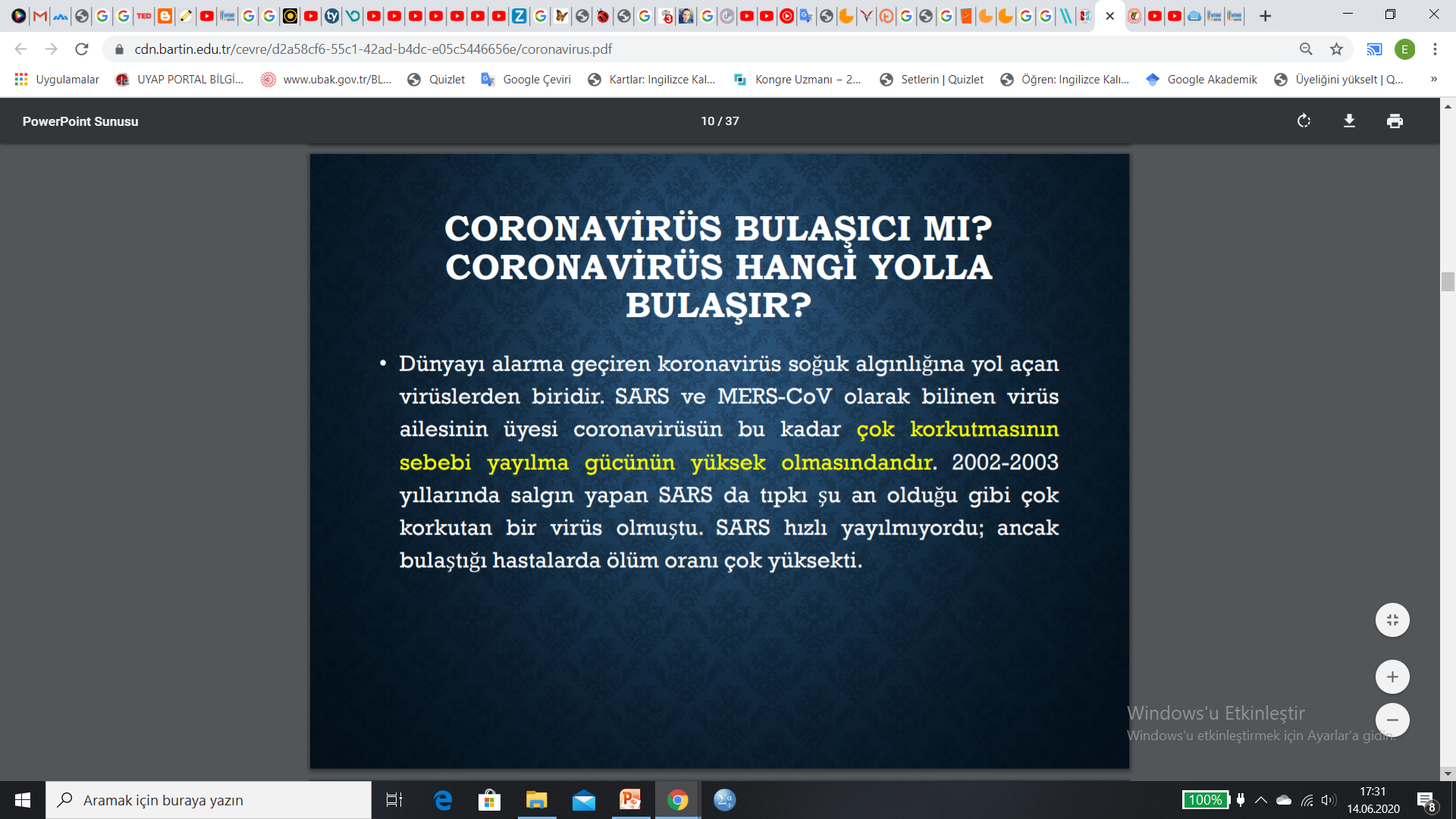 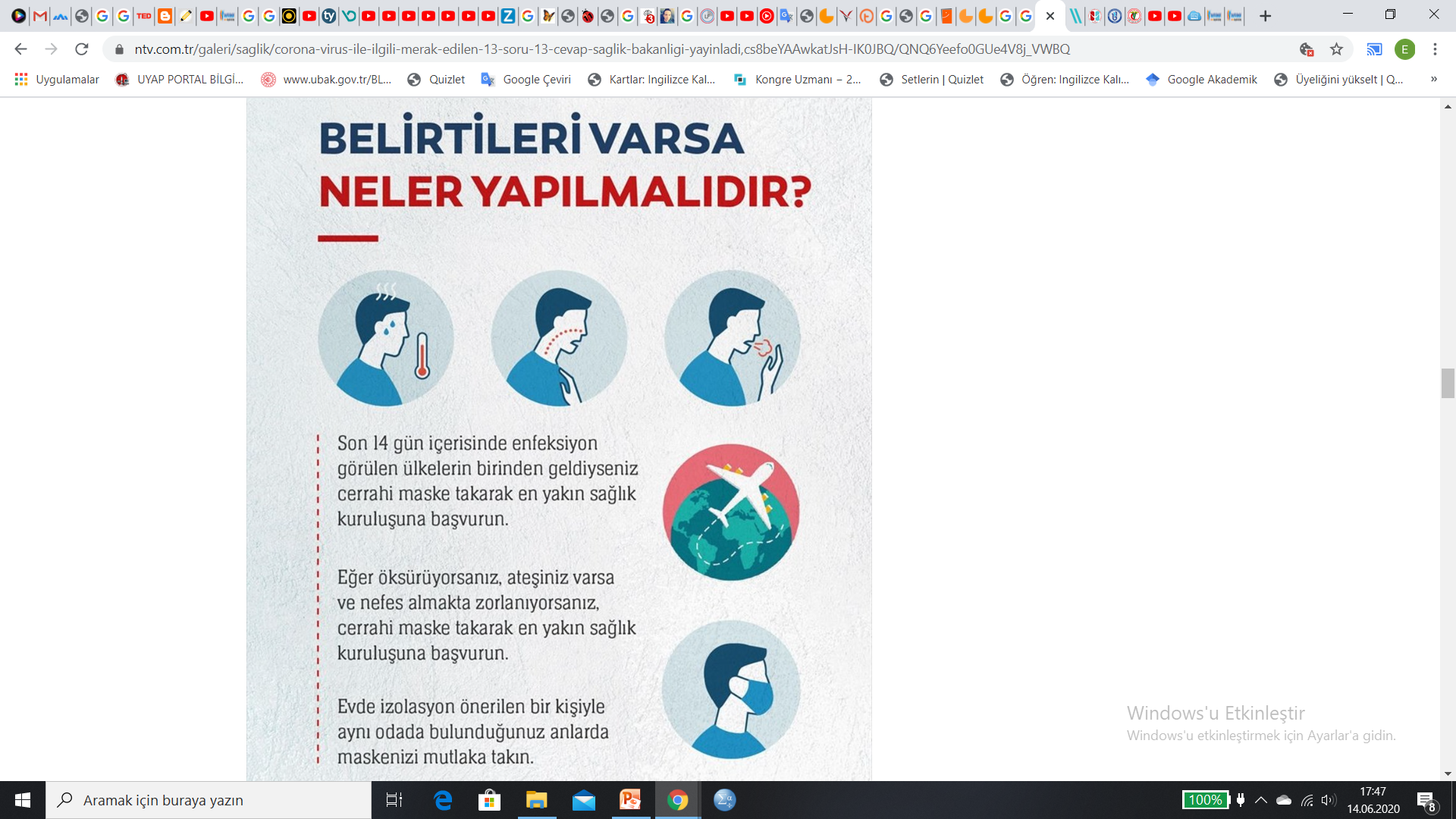 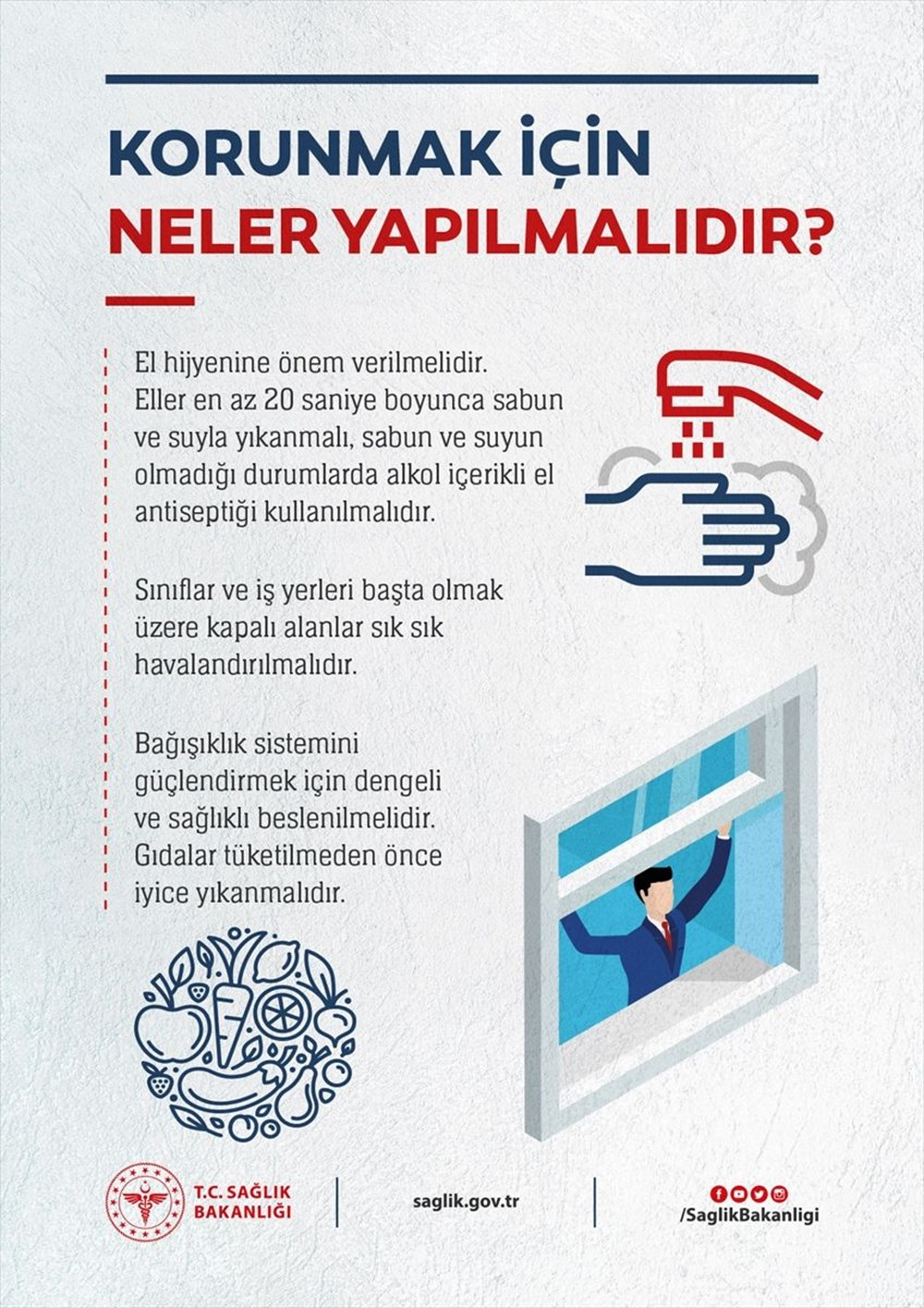 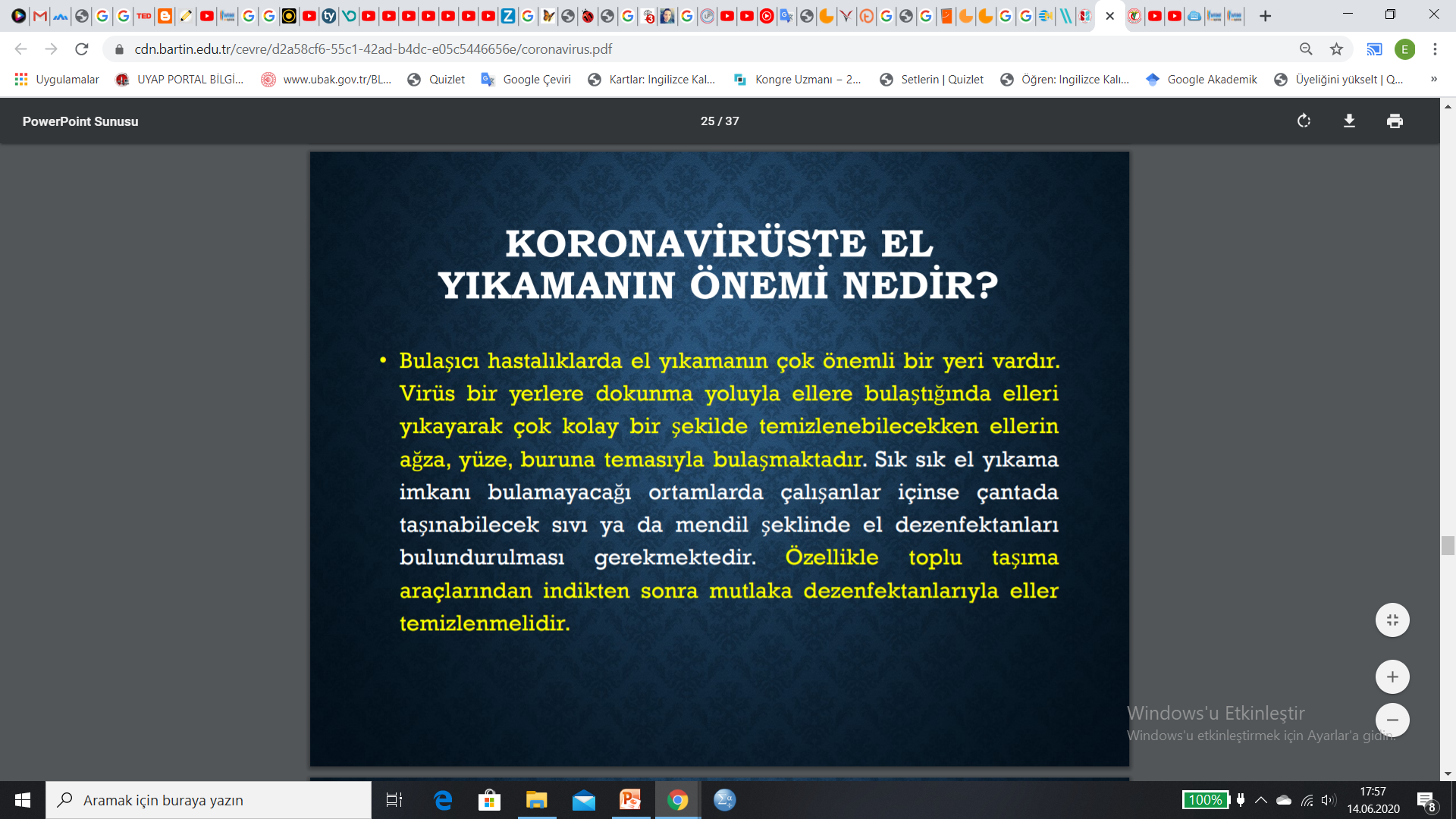 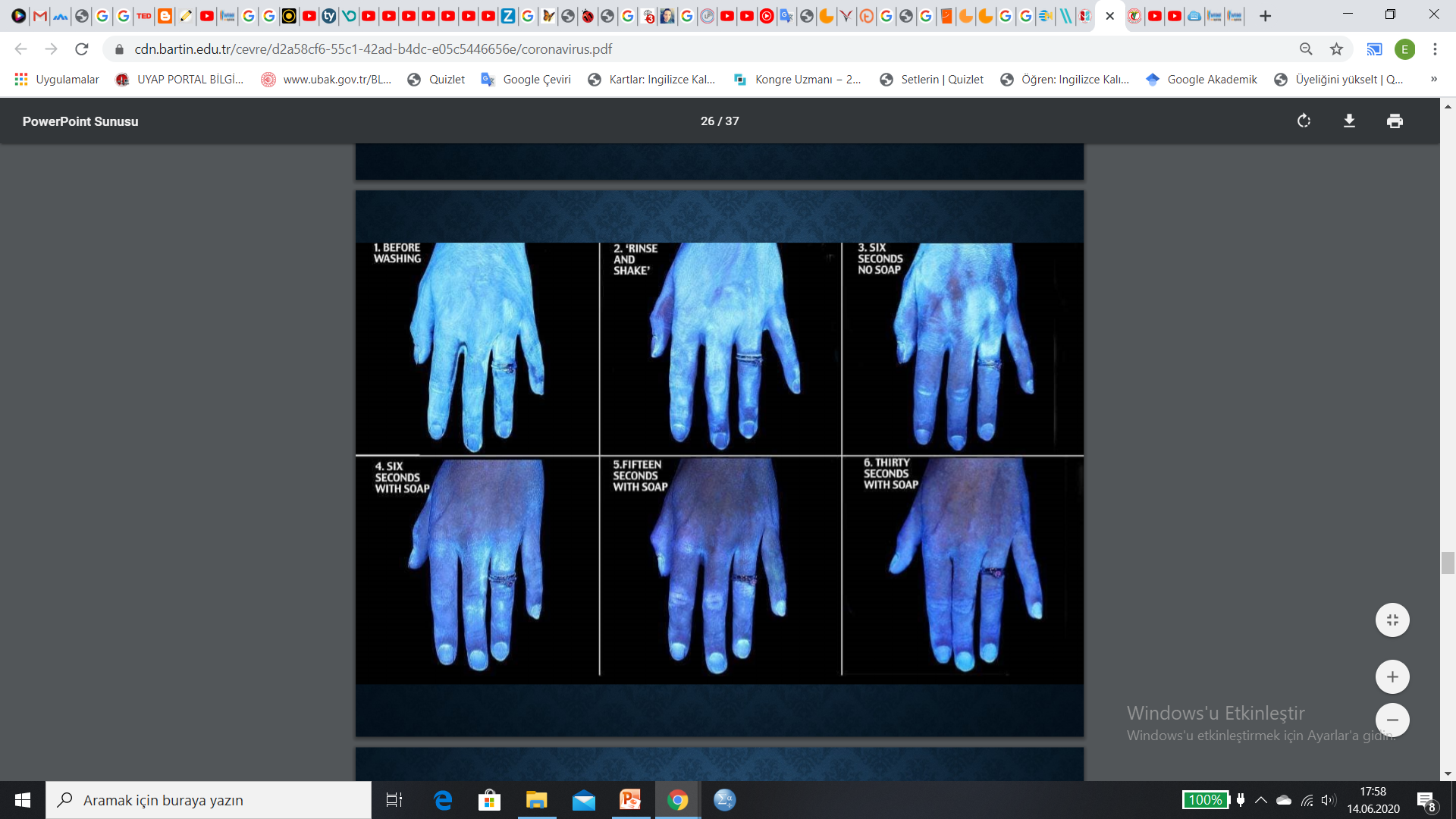 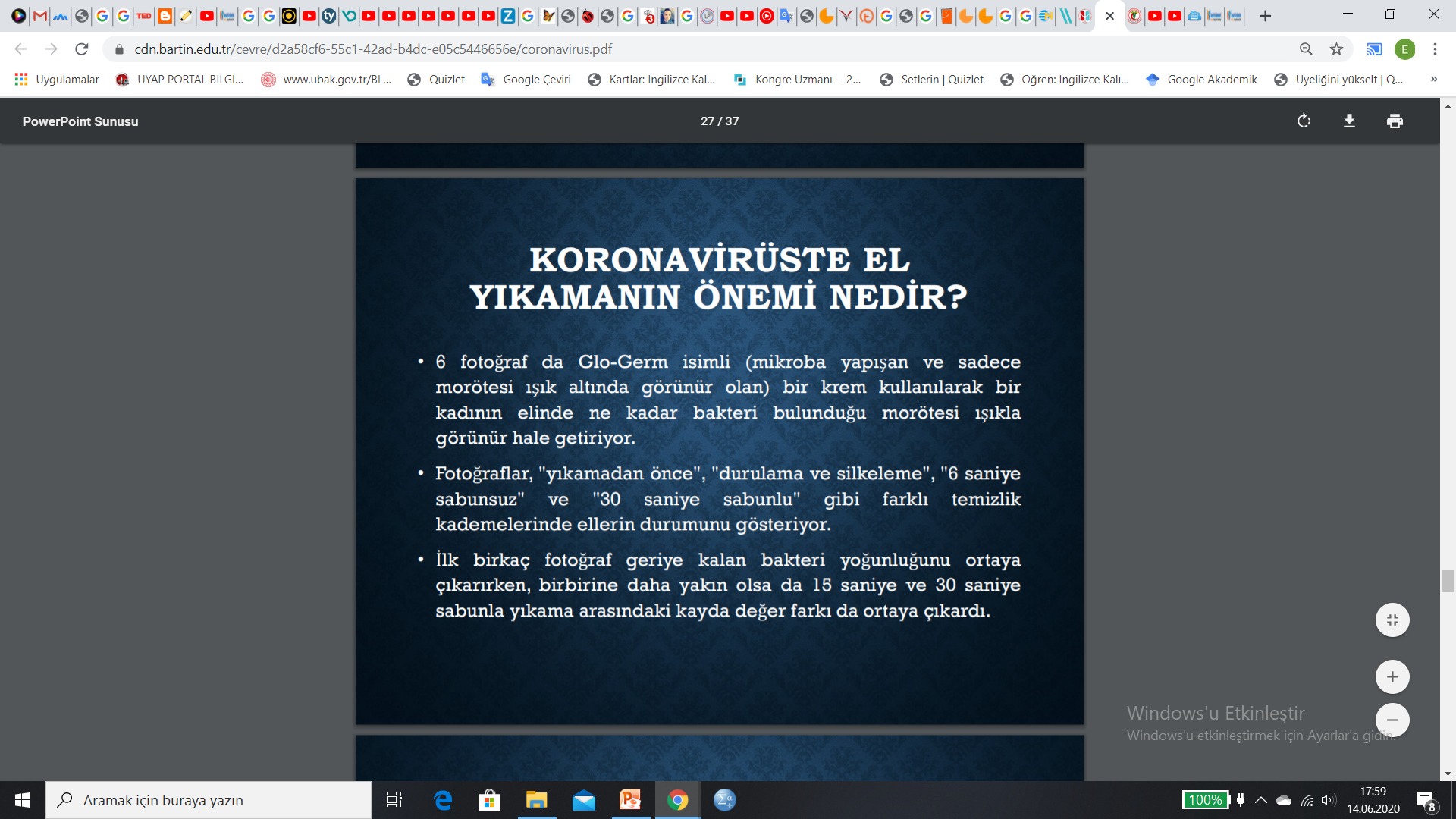 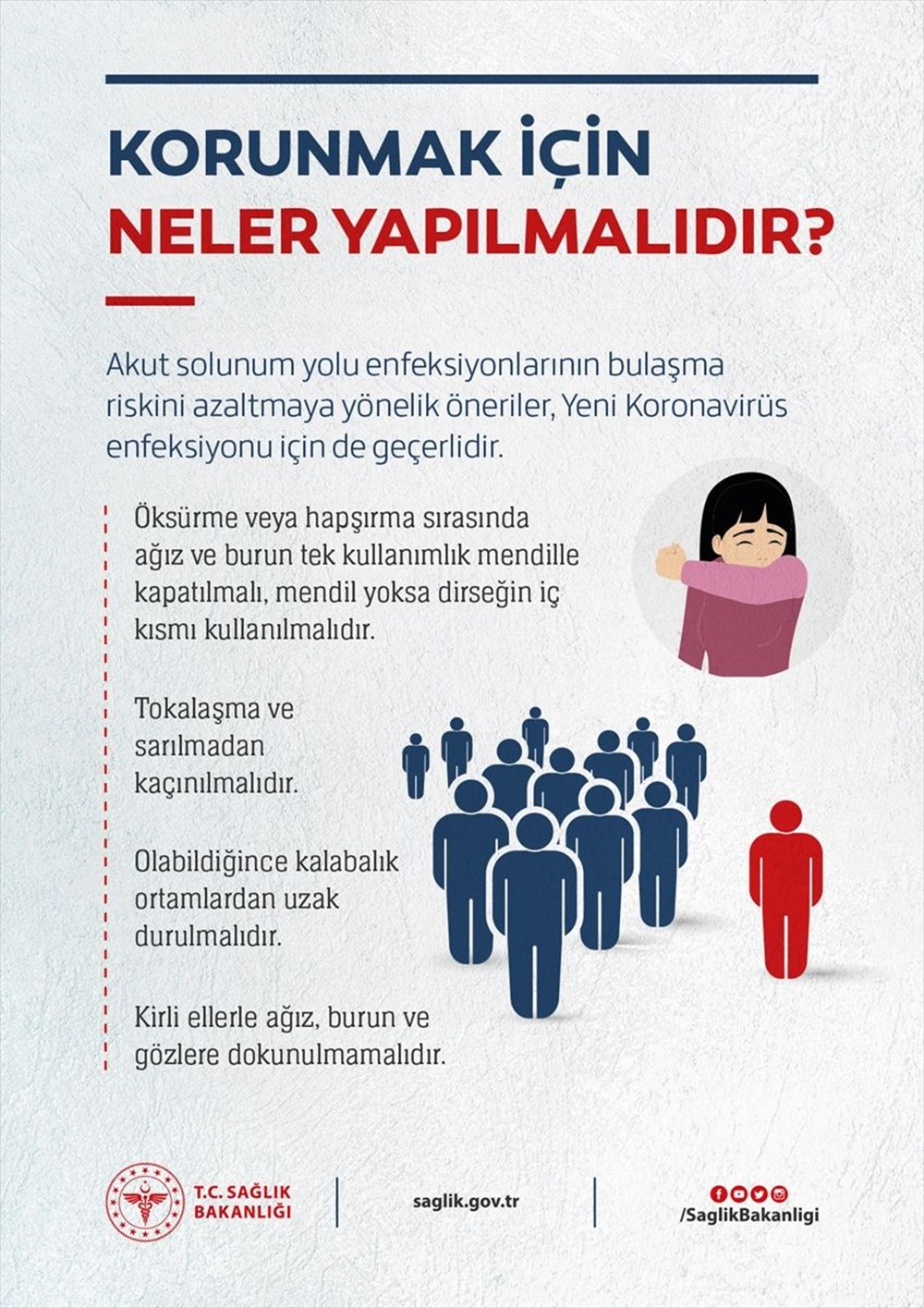 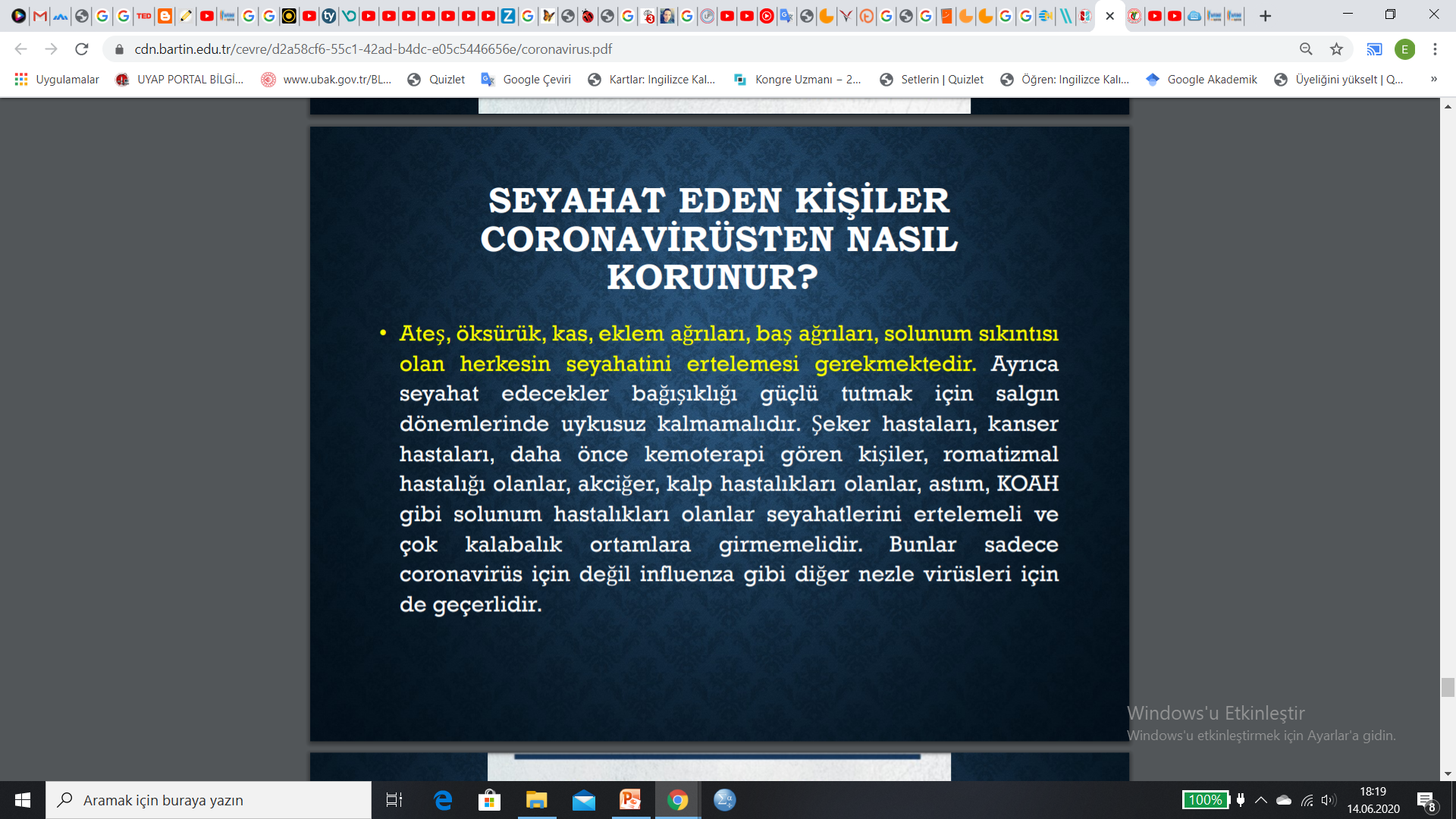 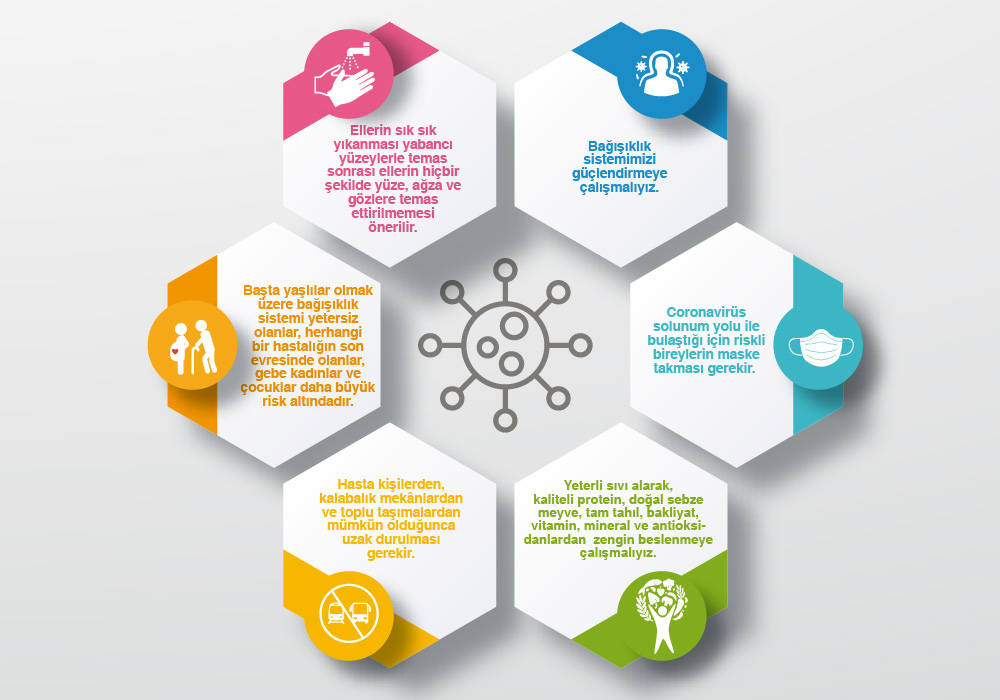 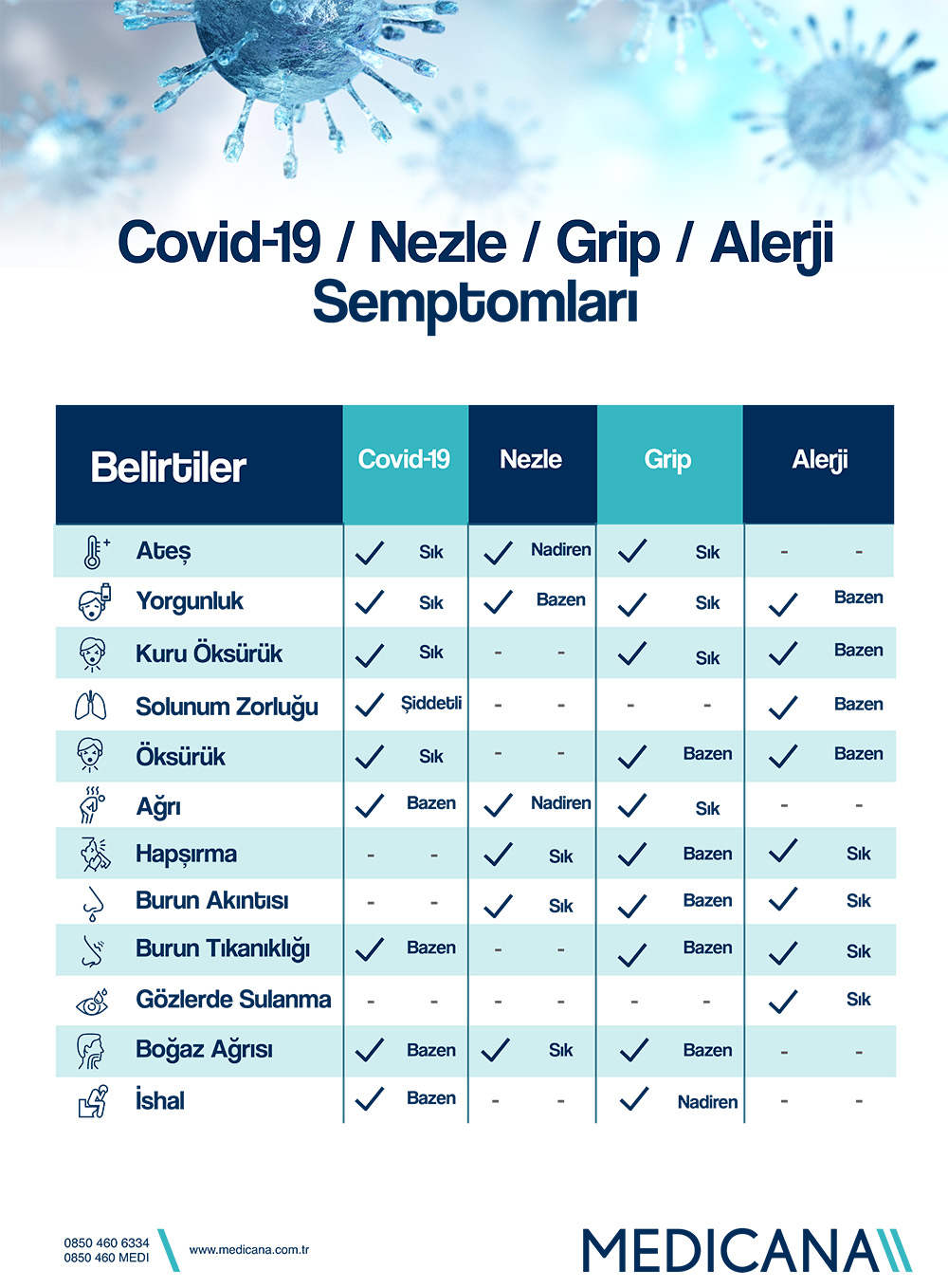 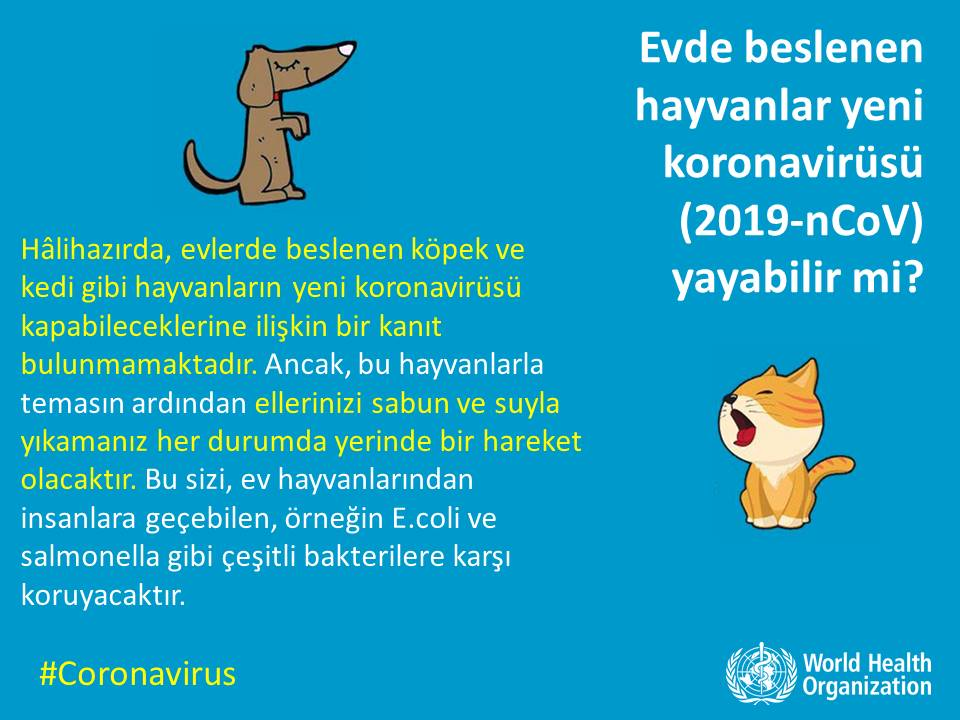 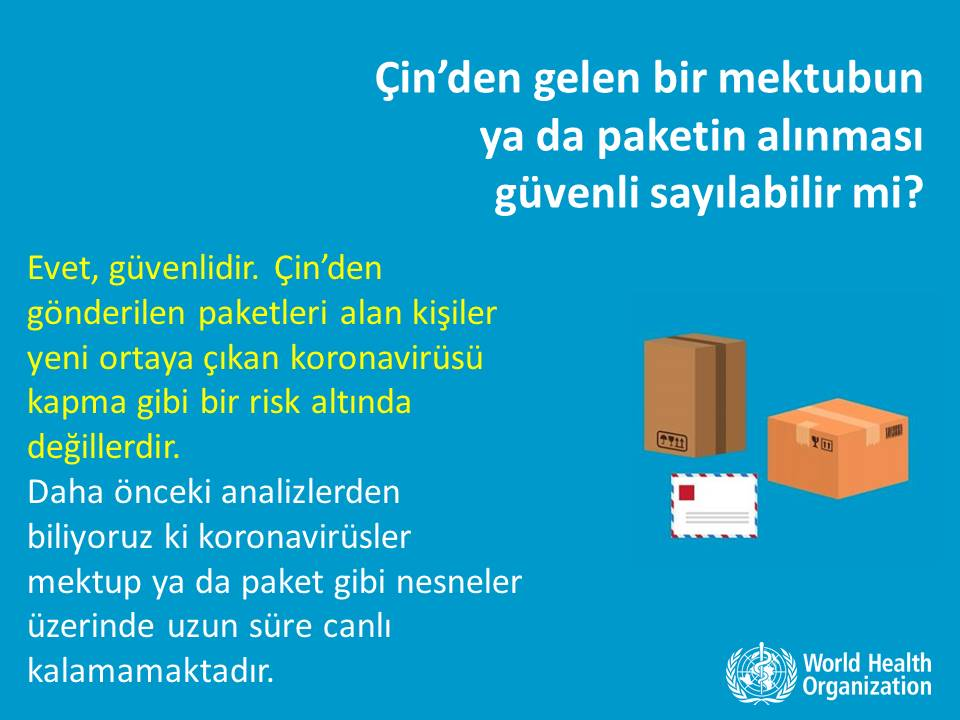 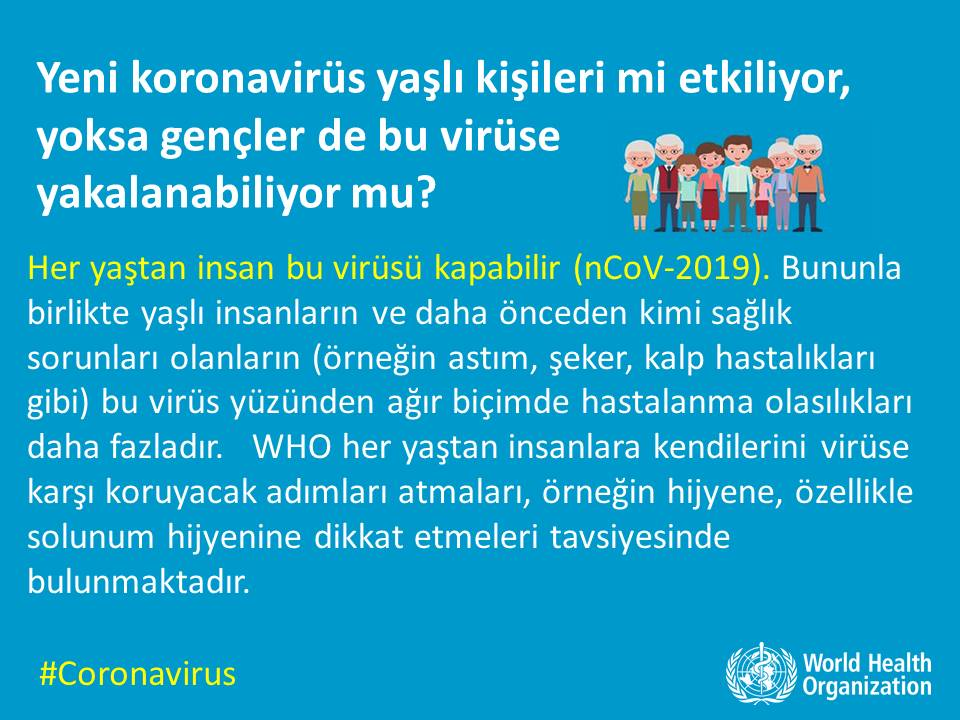 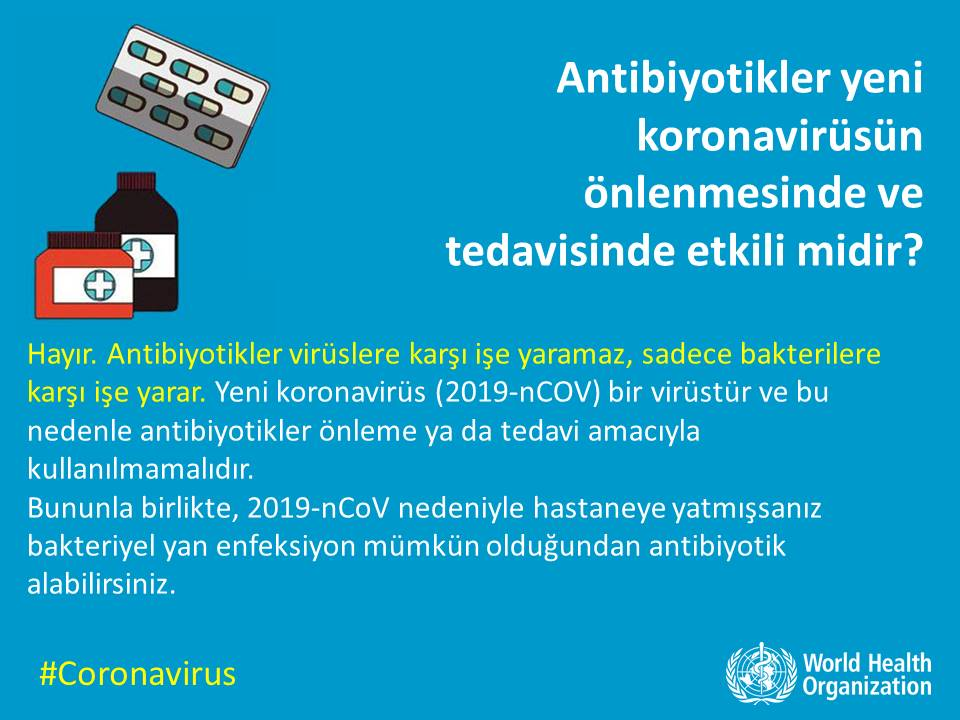 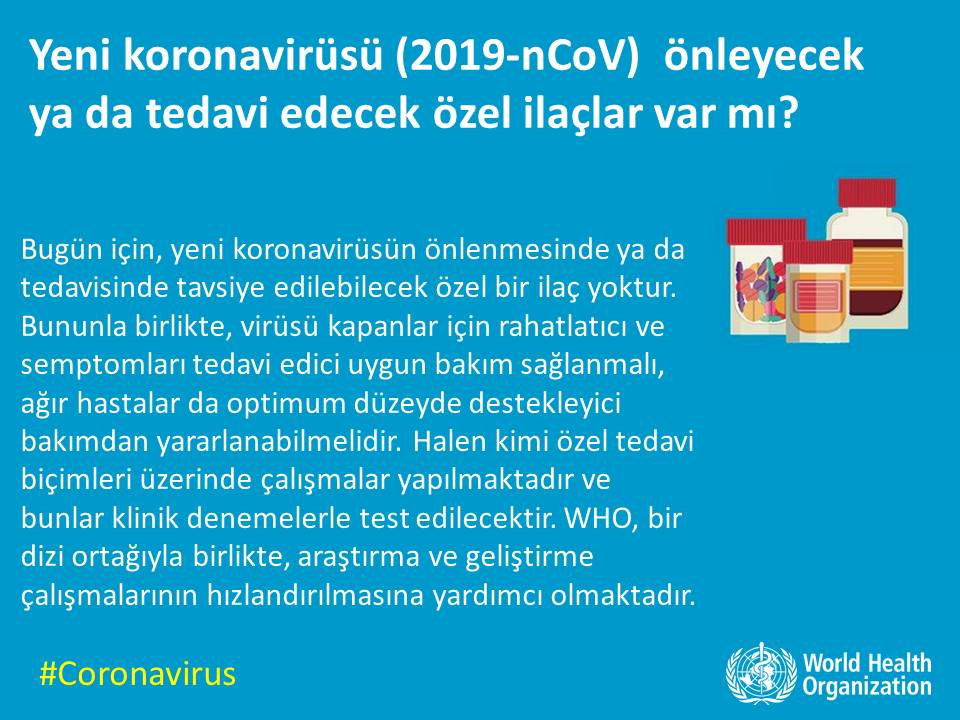 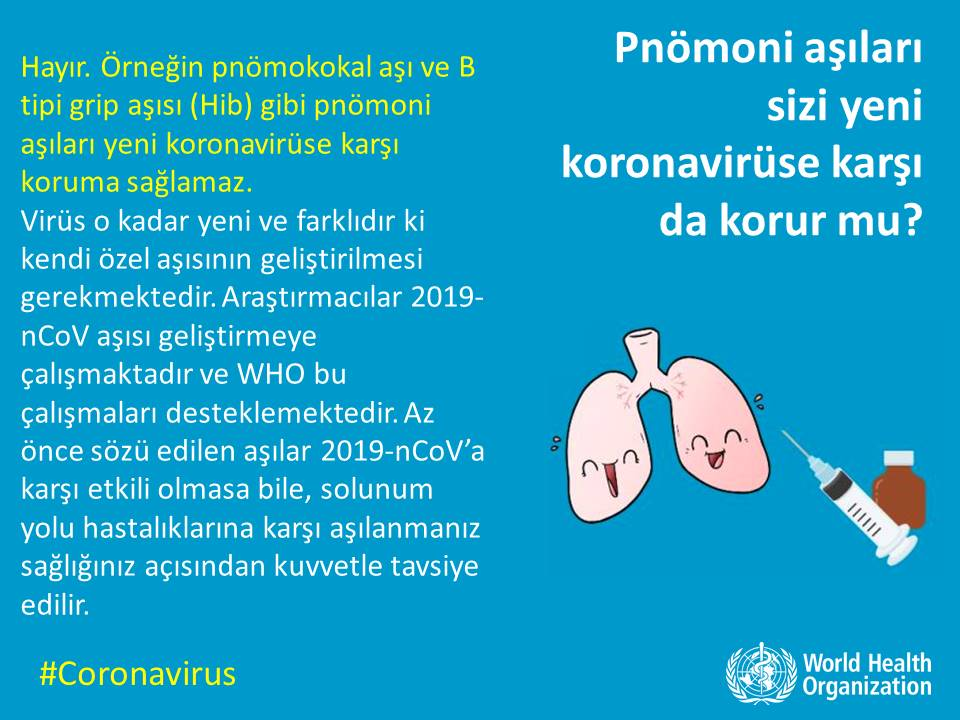 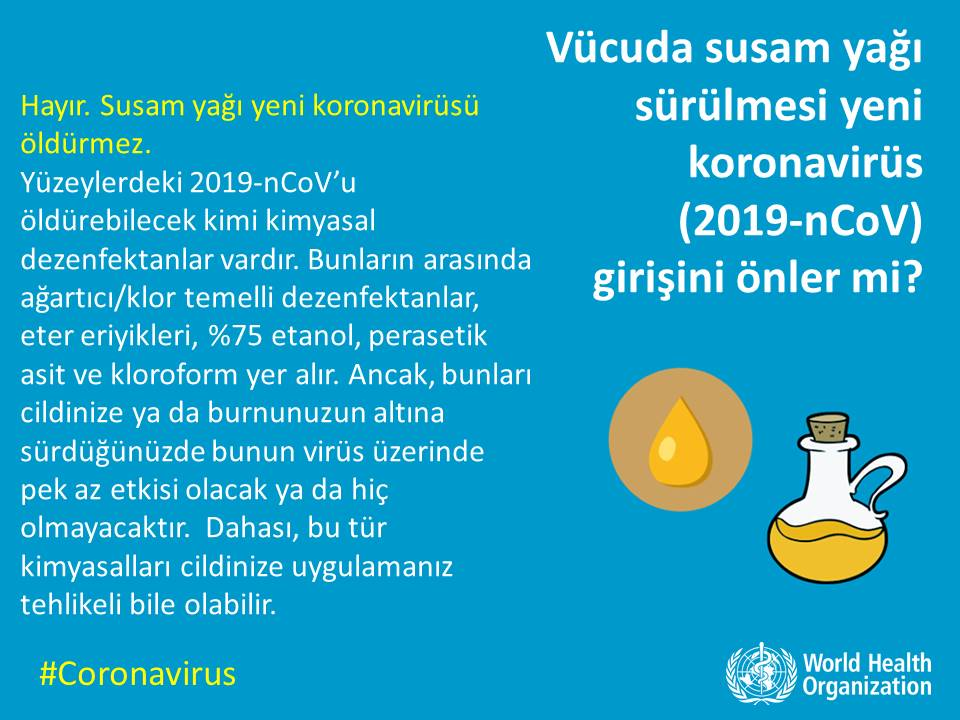 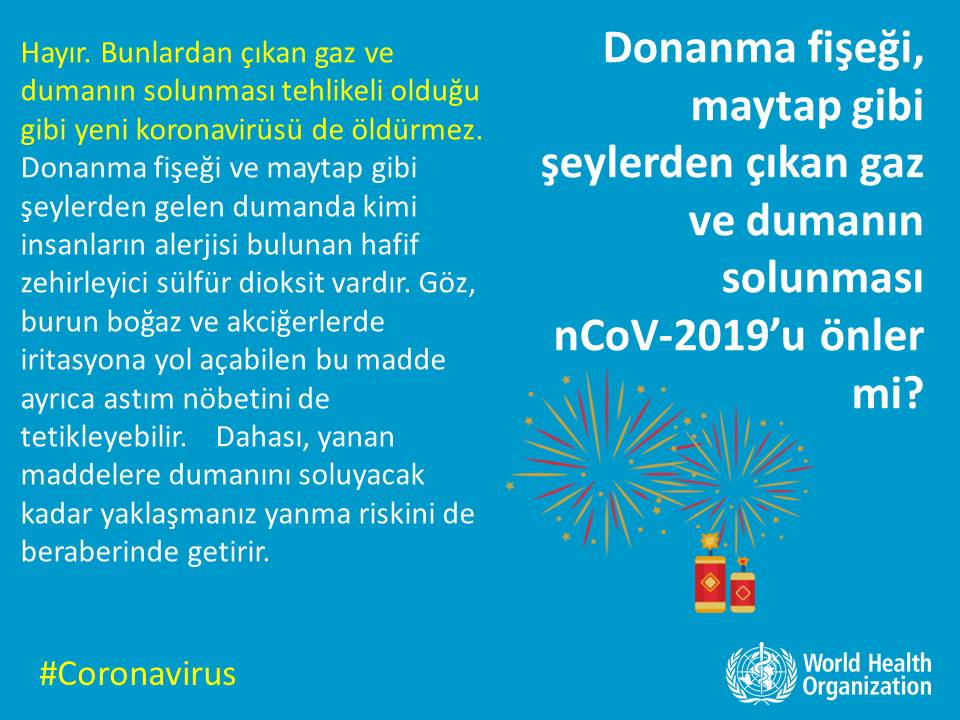 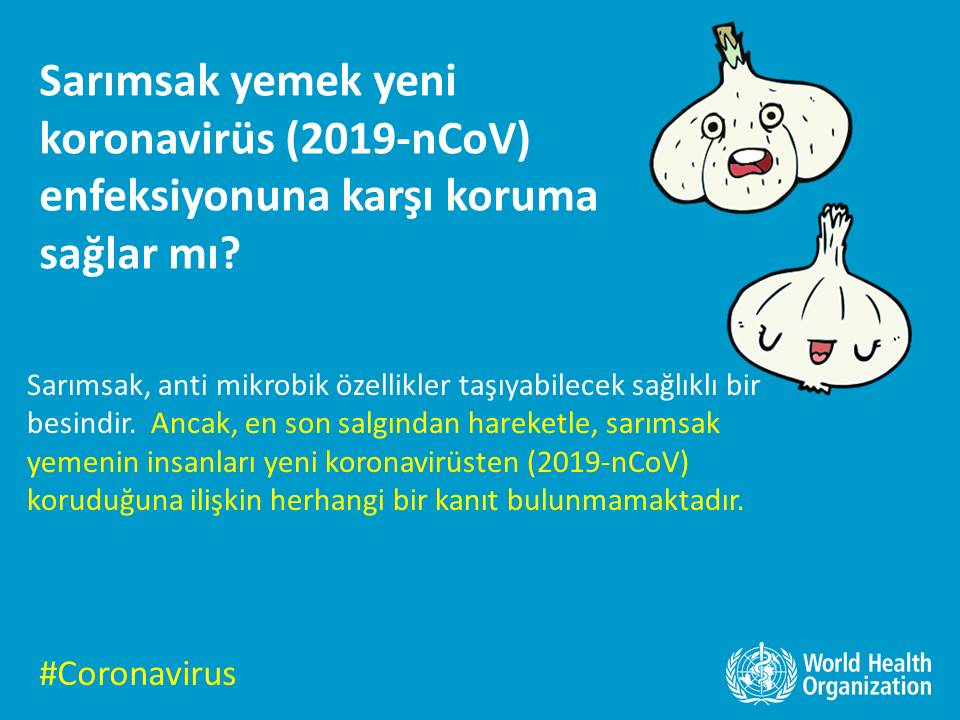 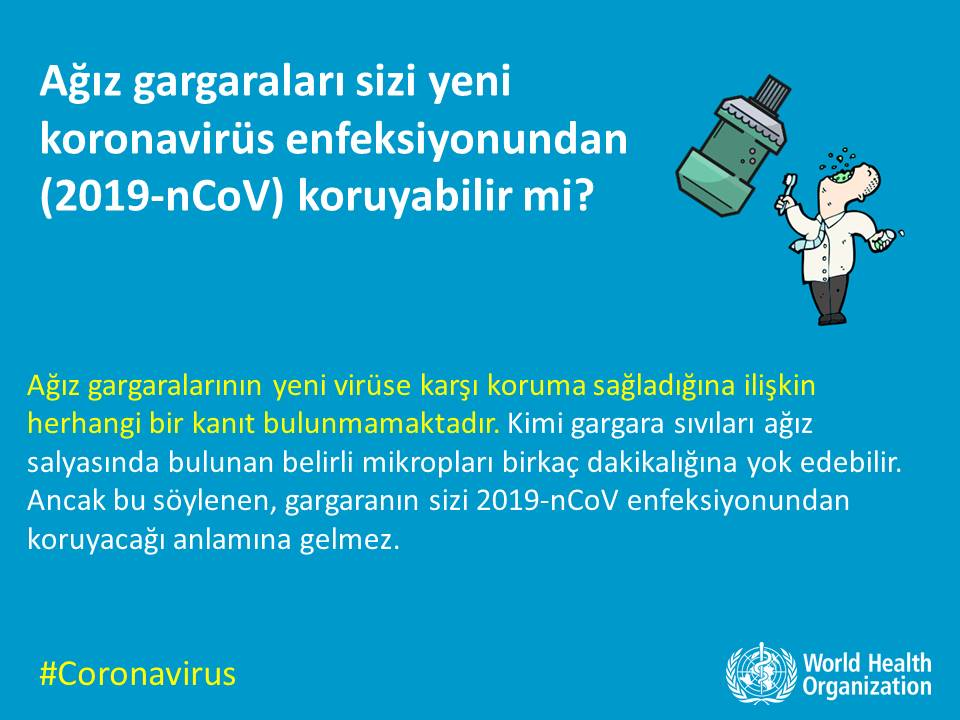 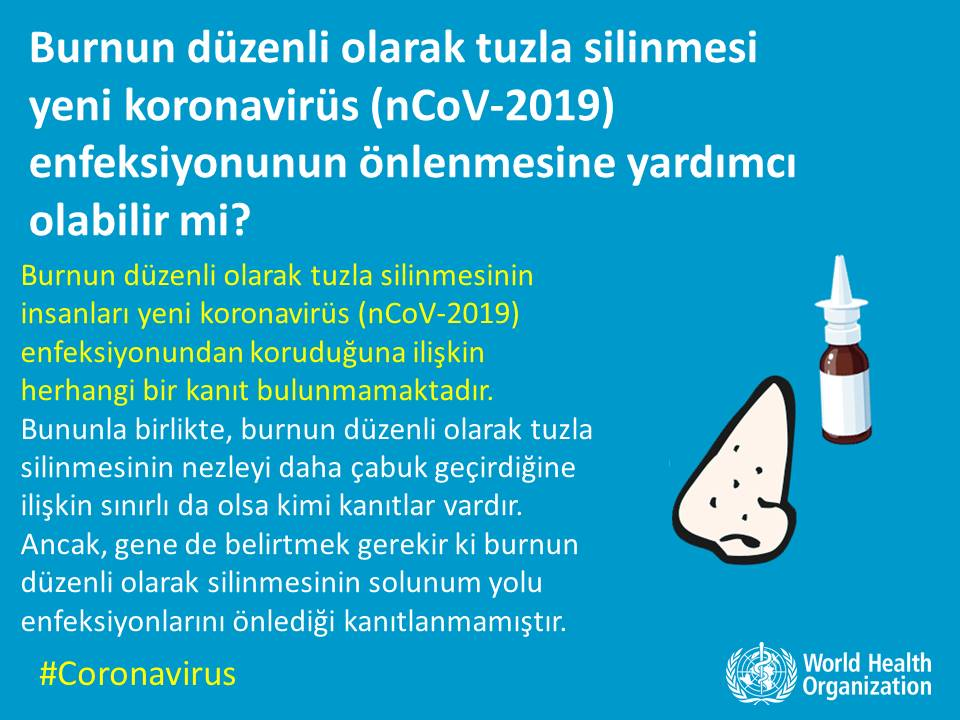 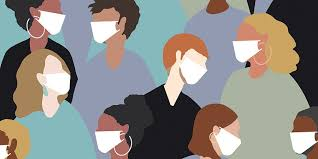 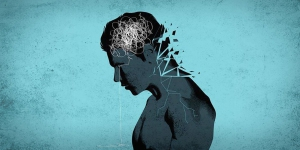 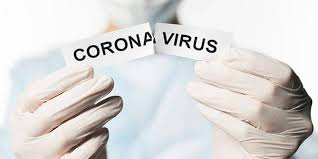 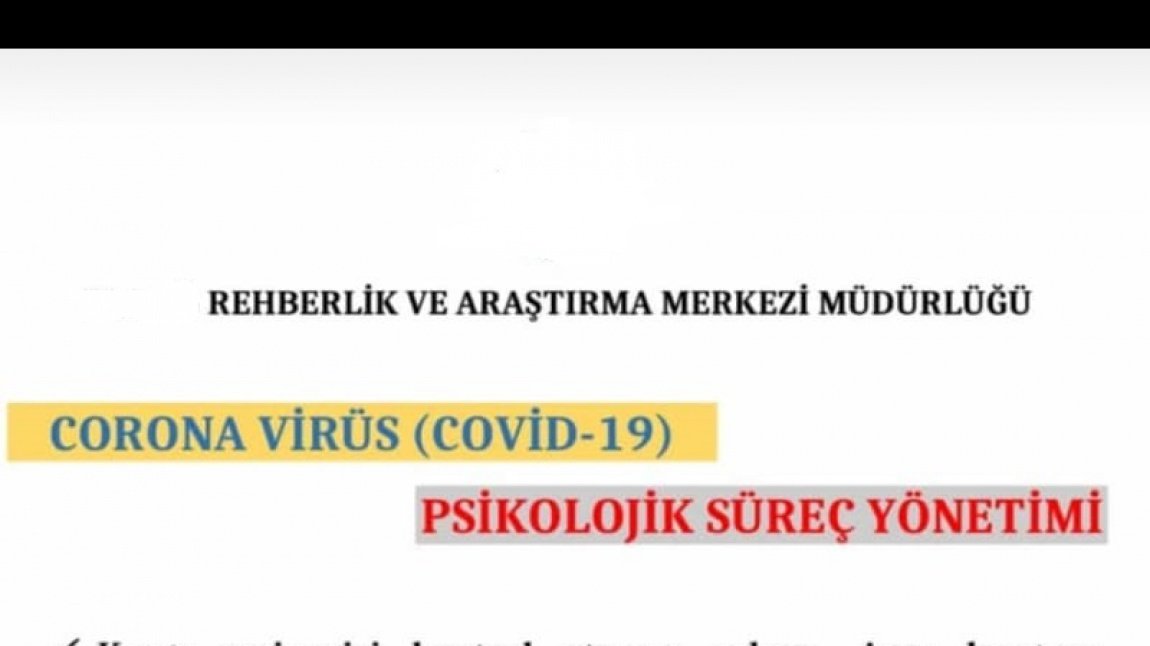 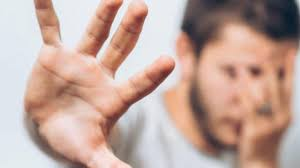 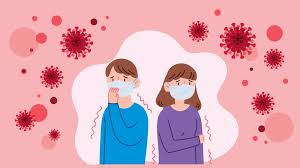 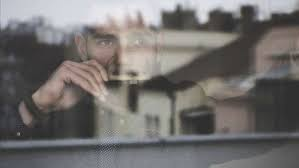 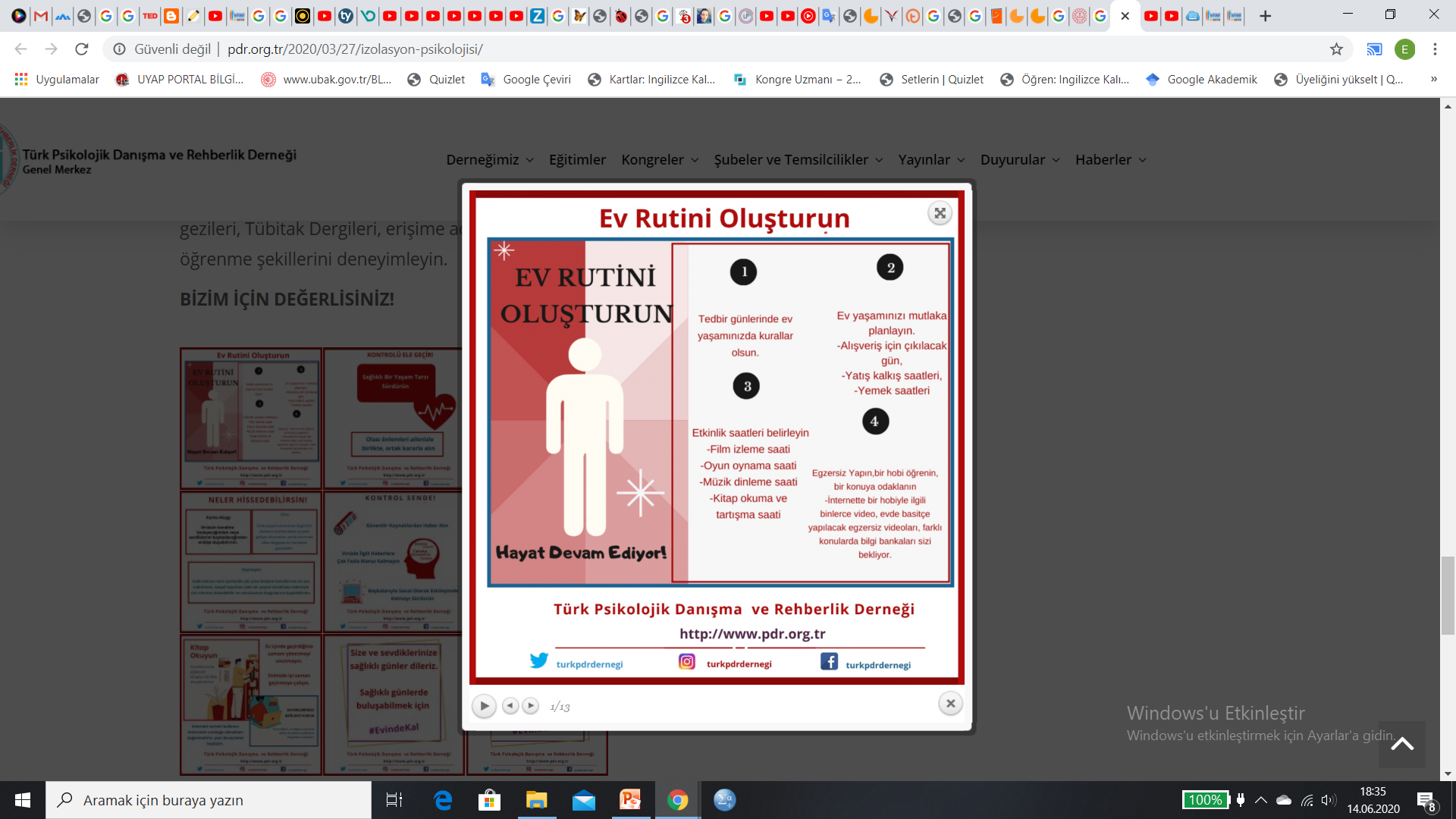 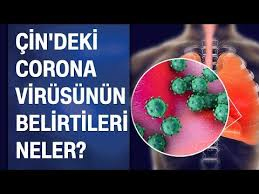 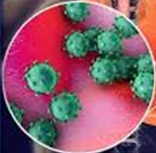 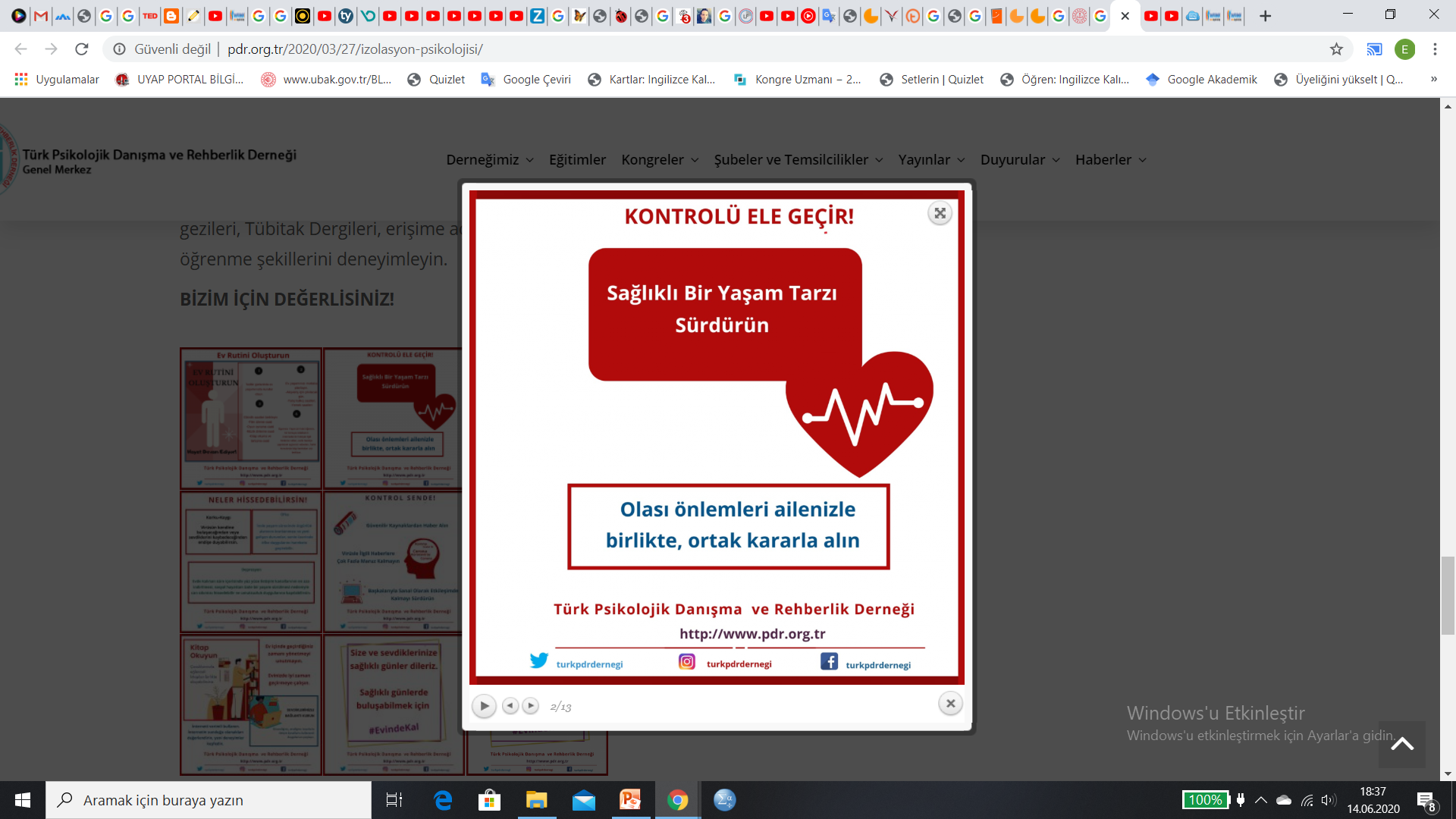 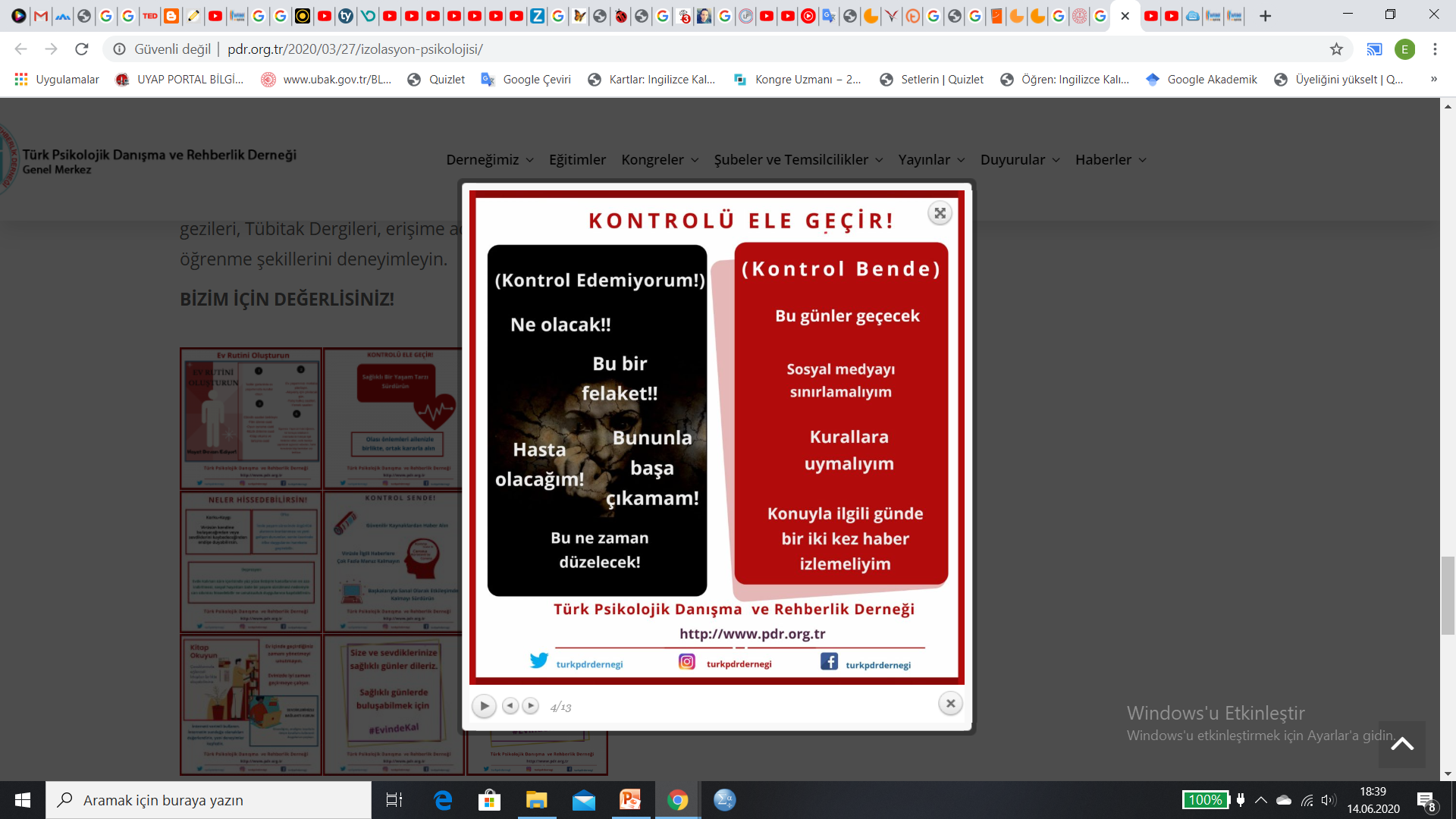 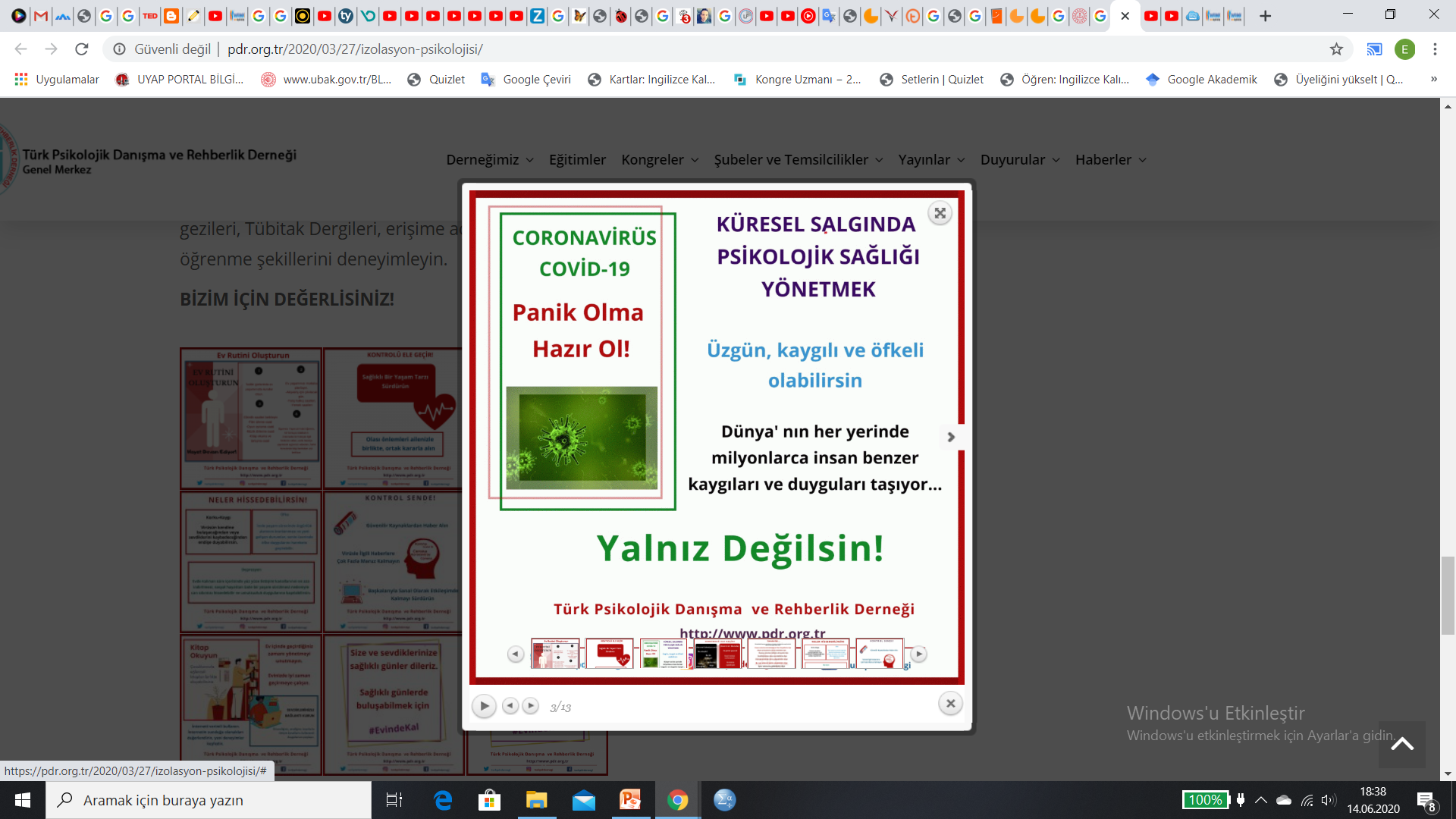 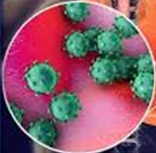 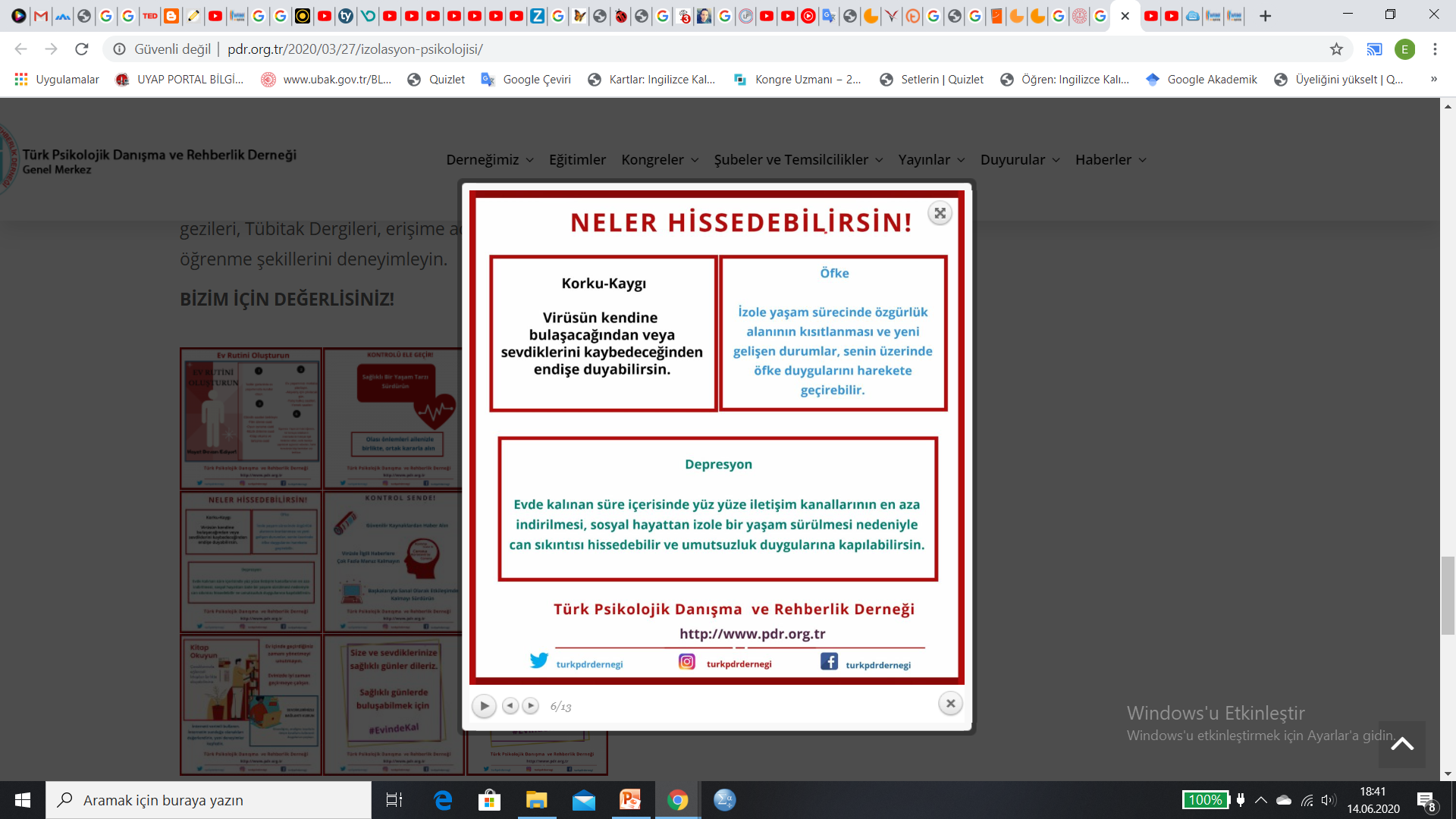 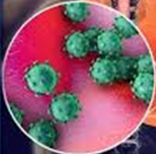 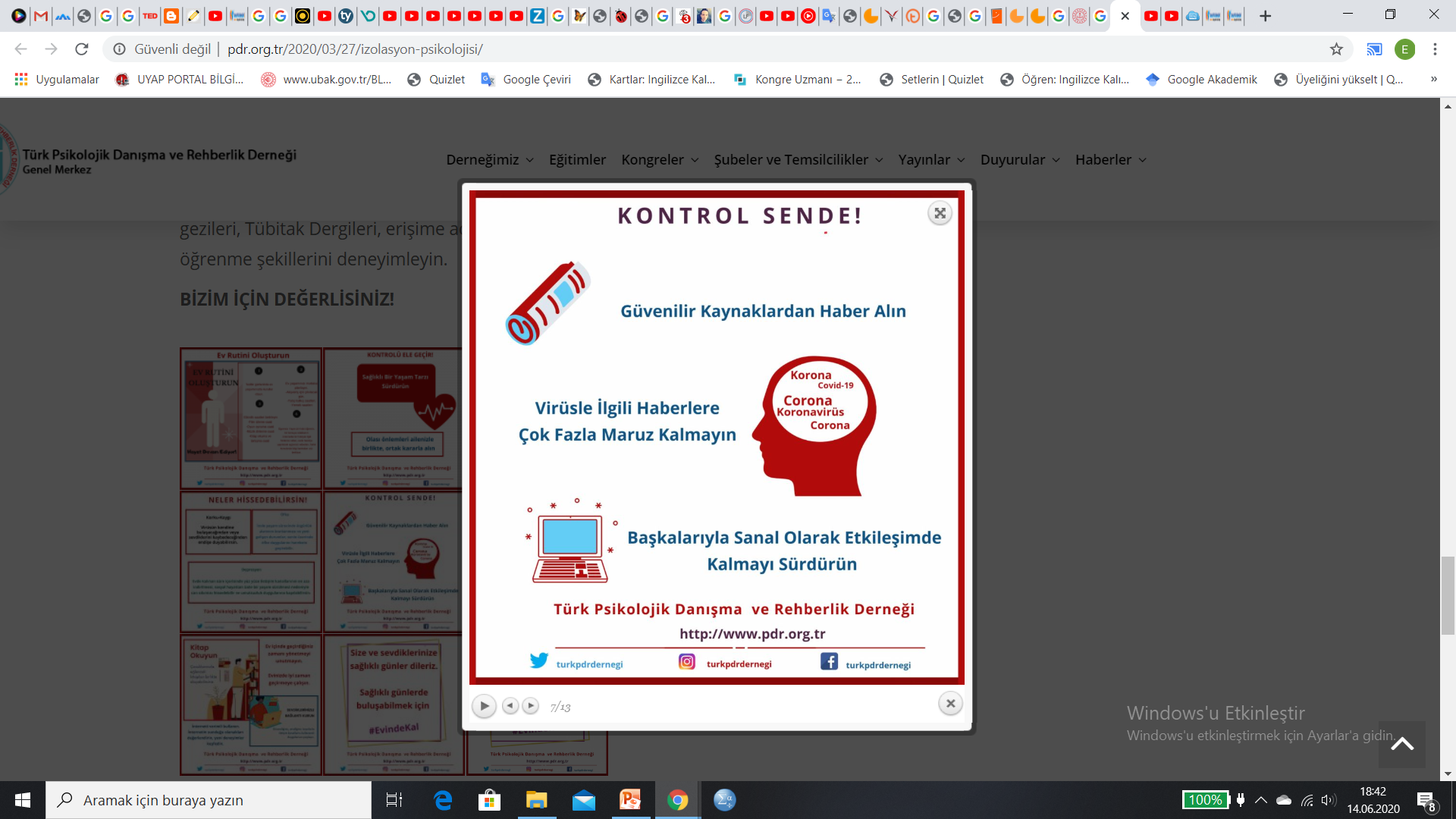 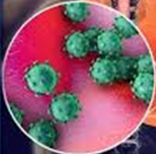 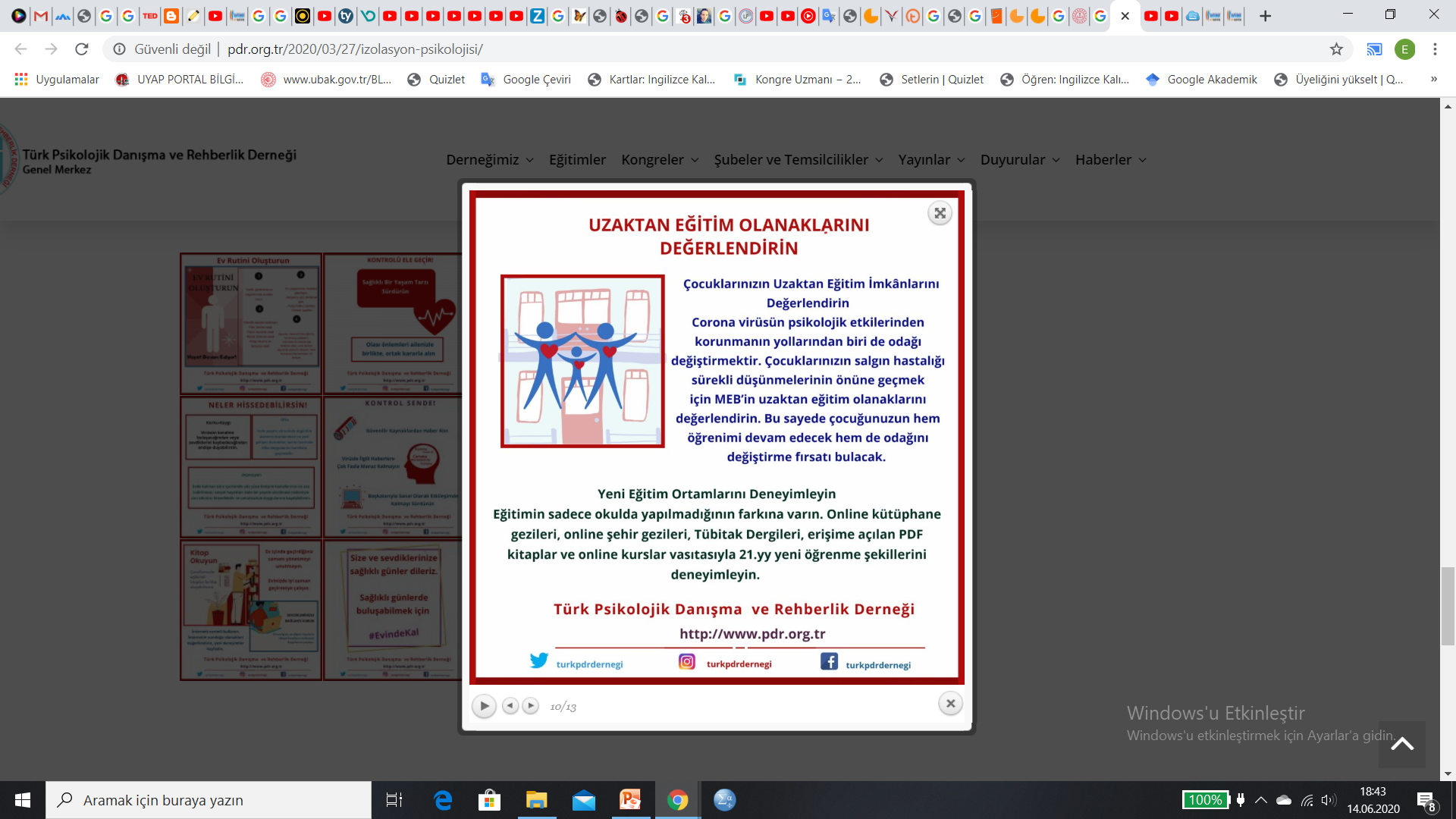 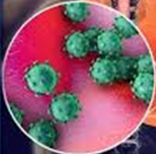 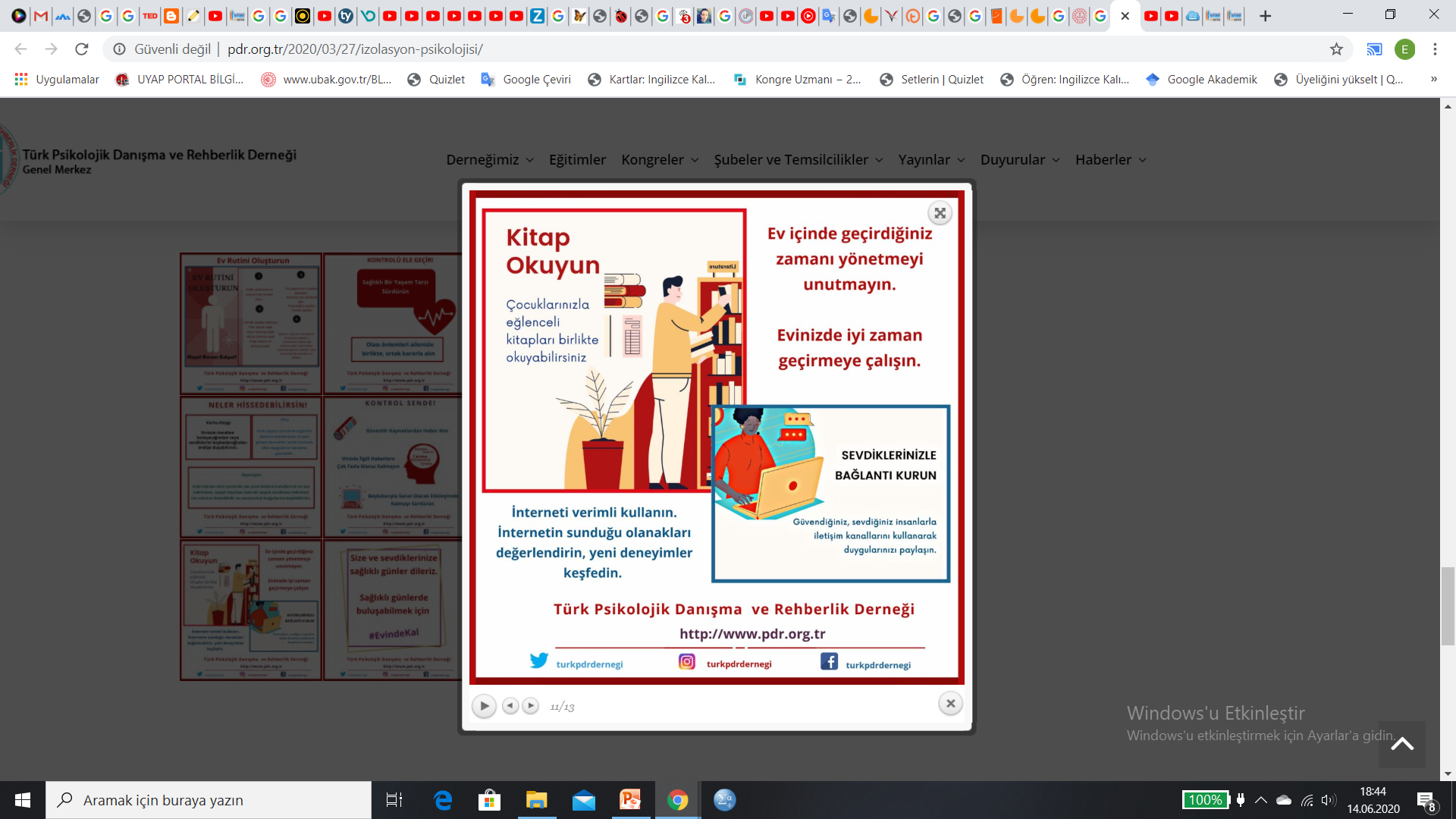 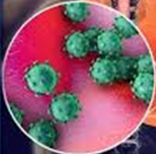 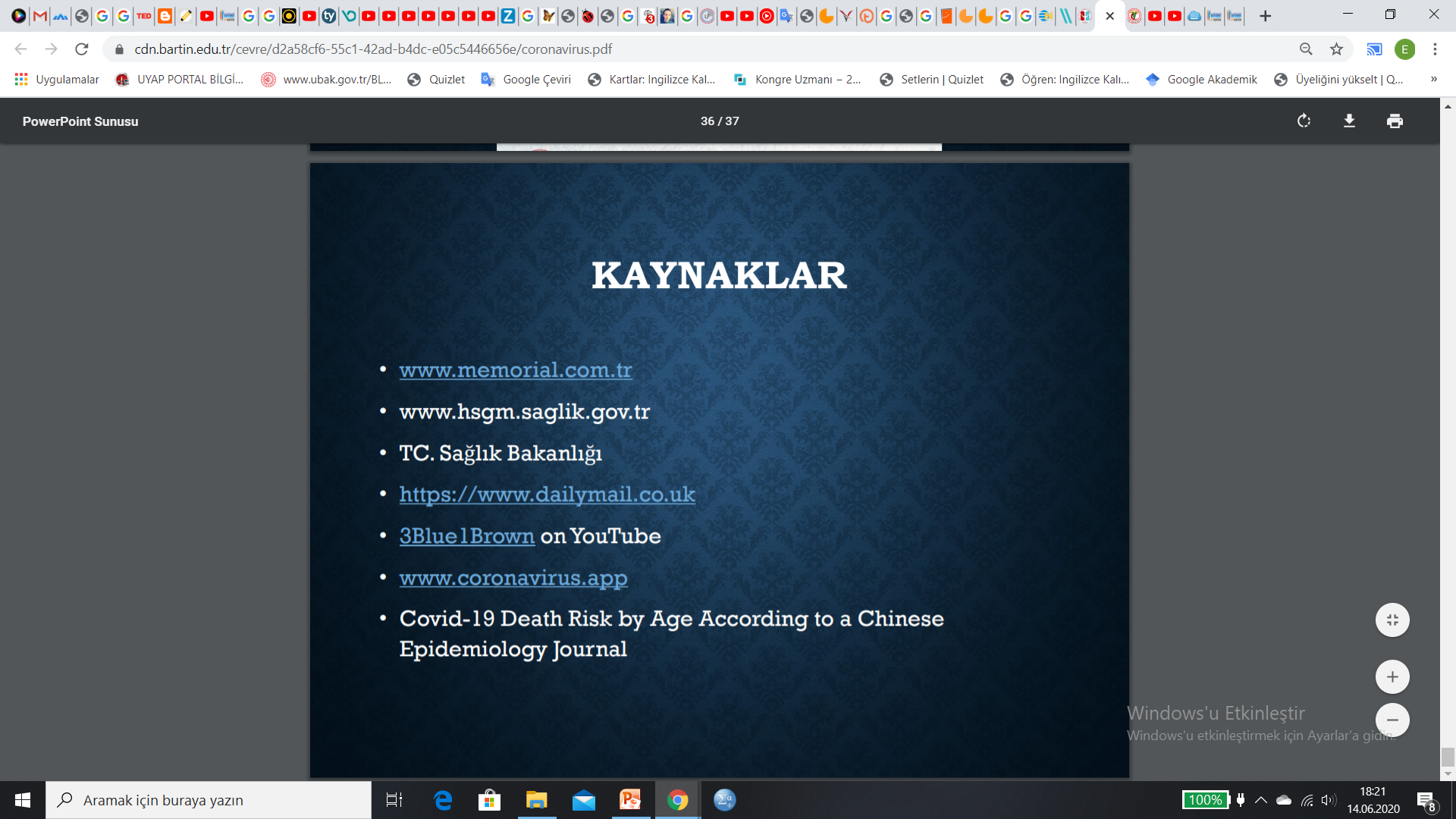